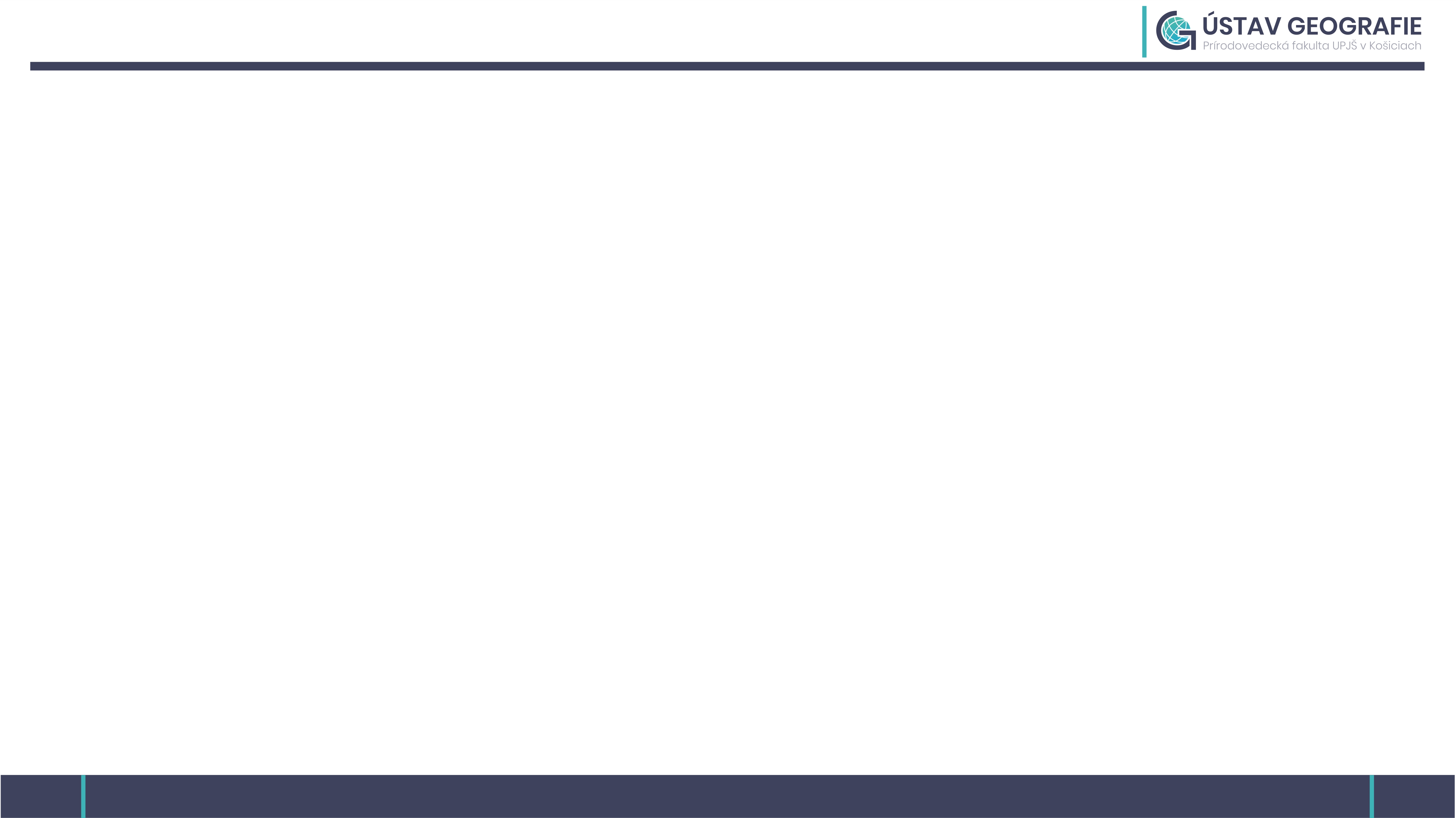 Oddelenie geografických informačných systémov (GIS)
2. 9. – 4. 9. 2024
Úvodné sústredenie študentov prvého ročníka
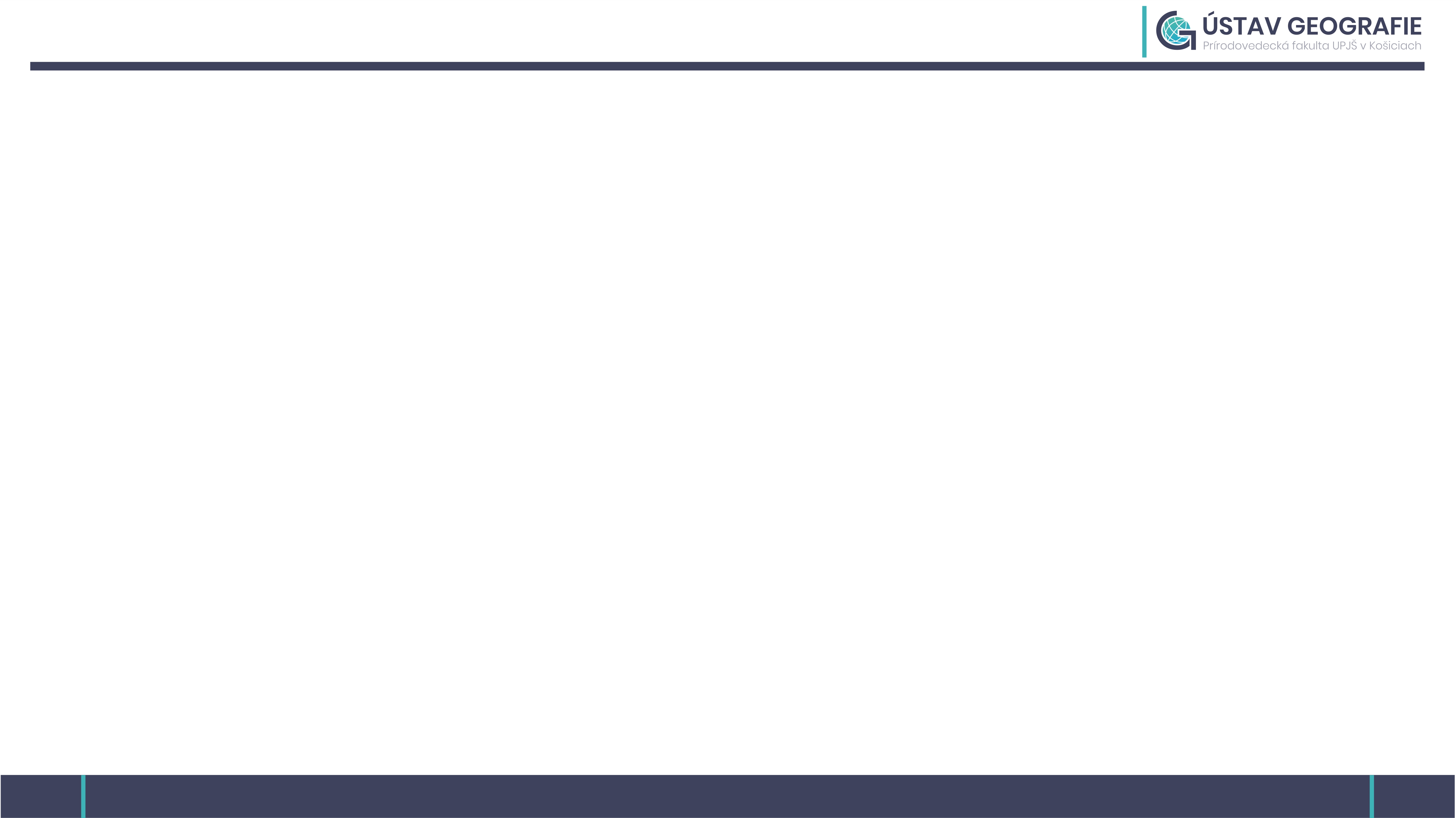 Kde nás nájdete?
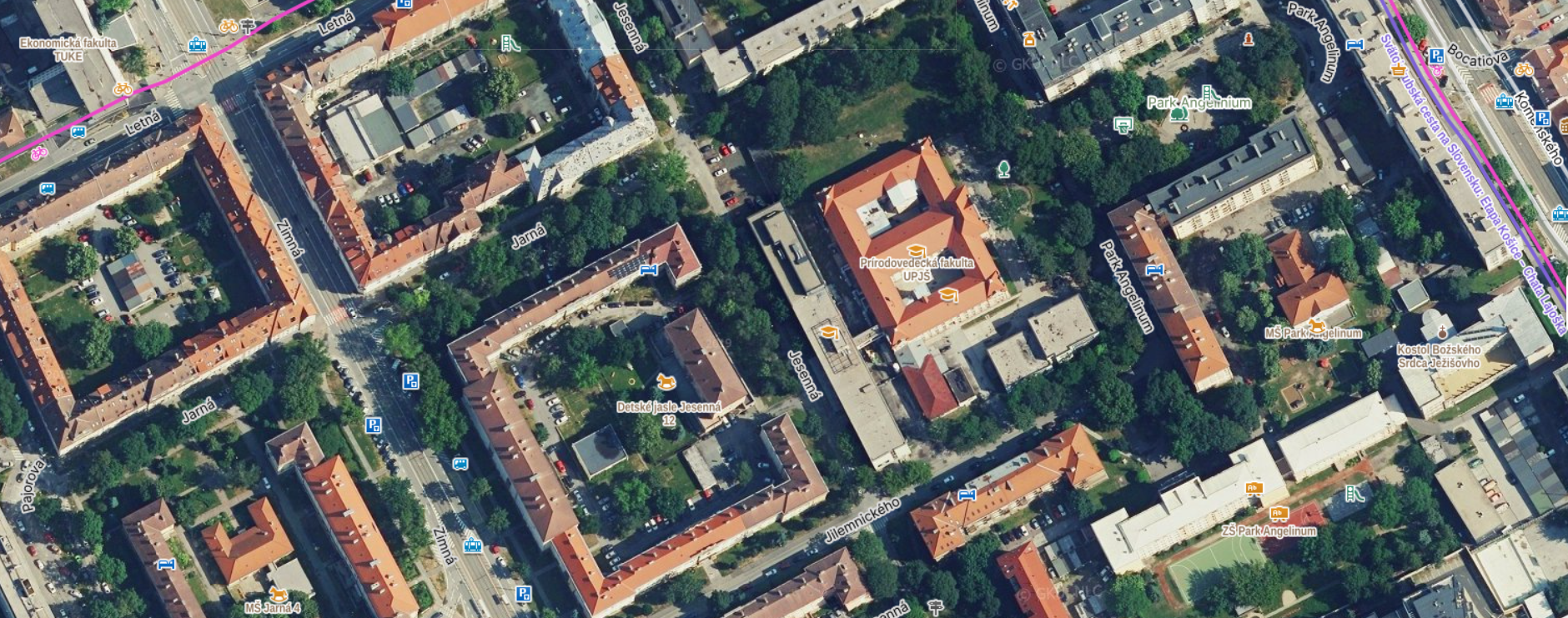 2
Úvodné sústredenie študentov prvého ročníka
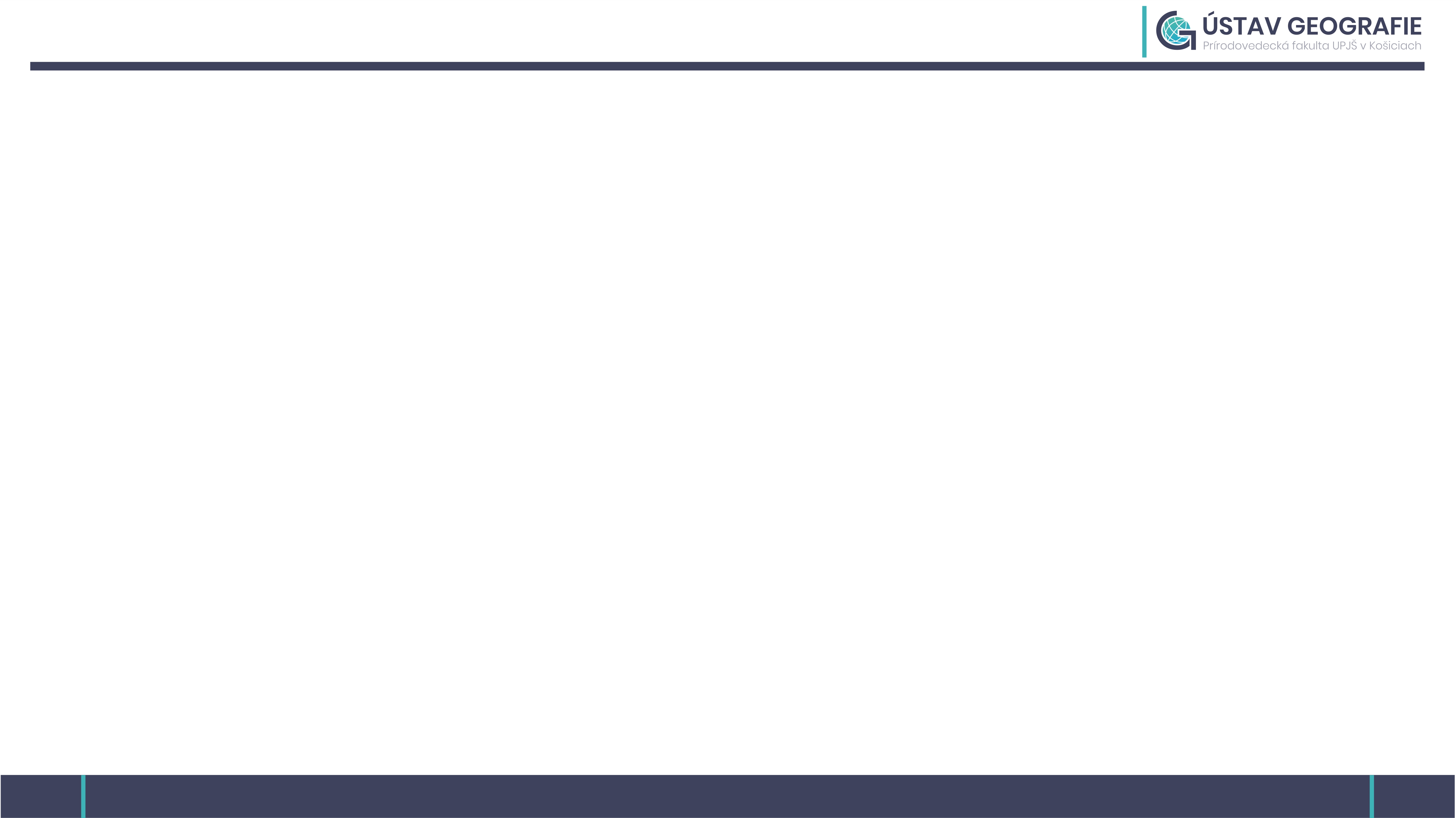 Oddelenie geografických informačných systémov
Vedúci akademického pracoviska ústavu
doc. Mgr. Michal GALLAY, PhD.

Profesori
prof. Mgr. Jaroslav HOFIERKA, PhD.

Docenti
doc. Mgr. Michal GALLAY, PhD.

Odborní asistenti
Mgr. Katarína ONAČILLOVÁ, PhD.
Mgr. Ján ŠAŠAK, PhD.

Vedeckí pracovníci
Mgr. Michaela NOVÁKOVÁ, PhD.

Doktorandi
Mgr. Daniela BUCHALOVÁ
Mgr. Tomáš FEDOR
Mgr. Nikola SVETOZAROV
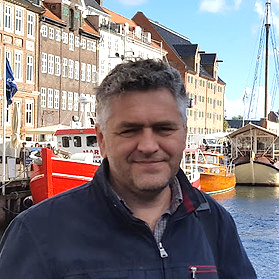 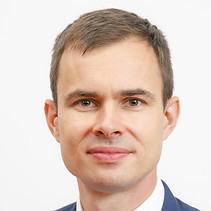 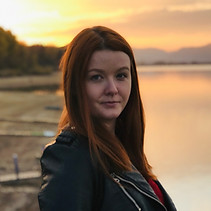 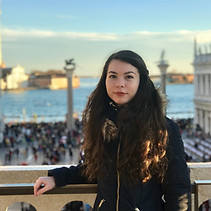 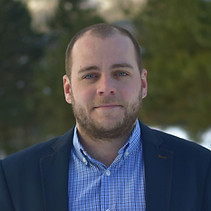 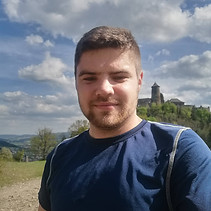 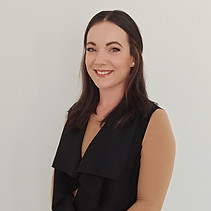 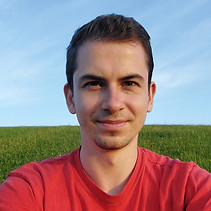 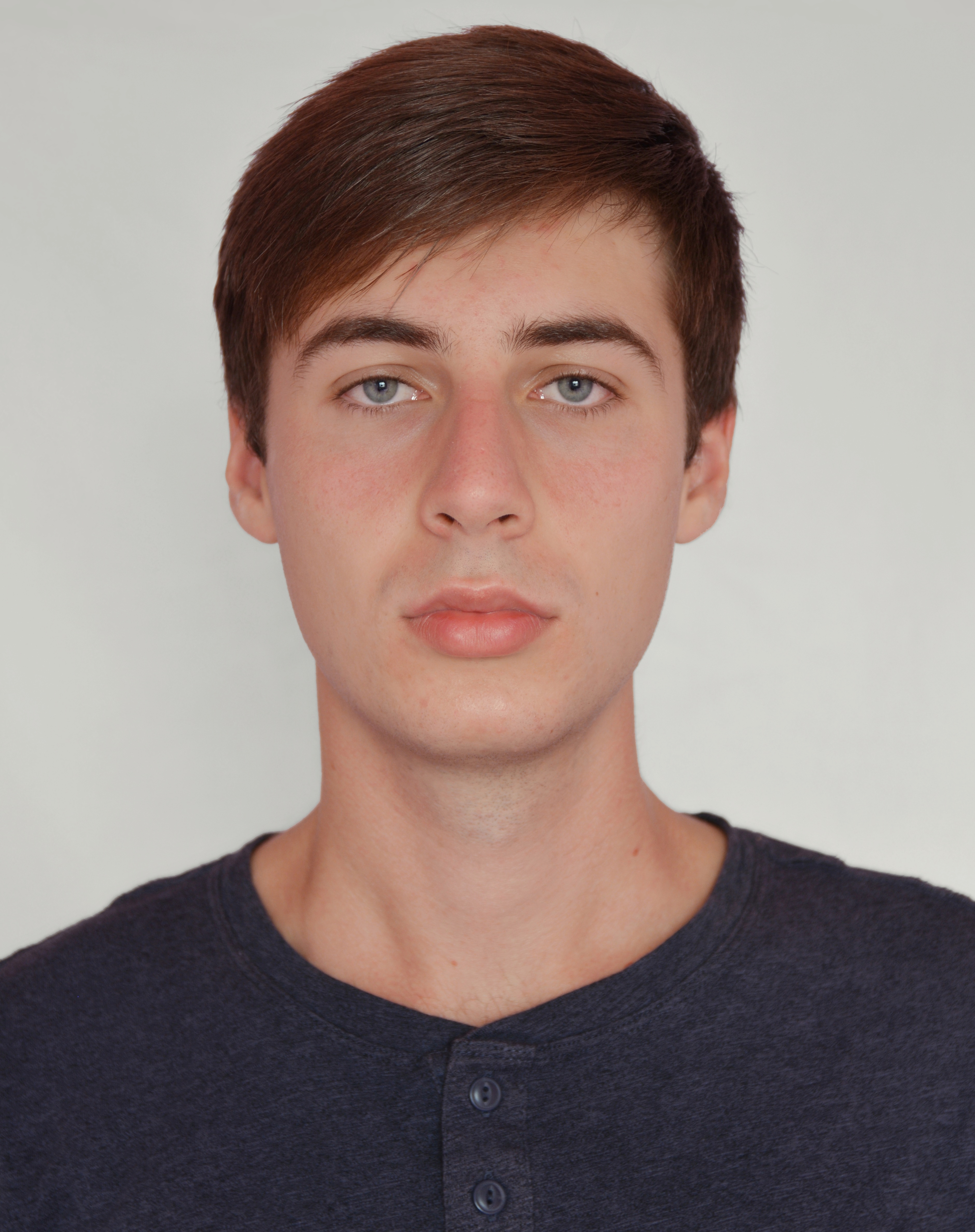 3
Úvodné sústredenie študentov prvého ročníka
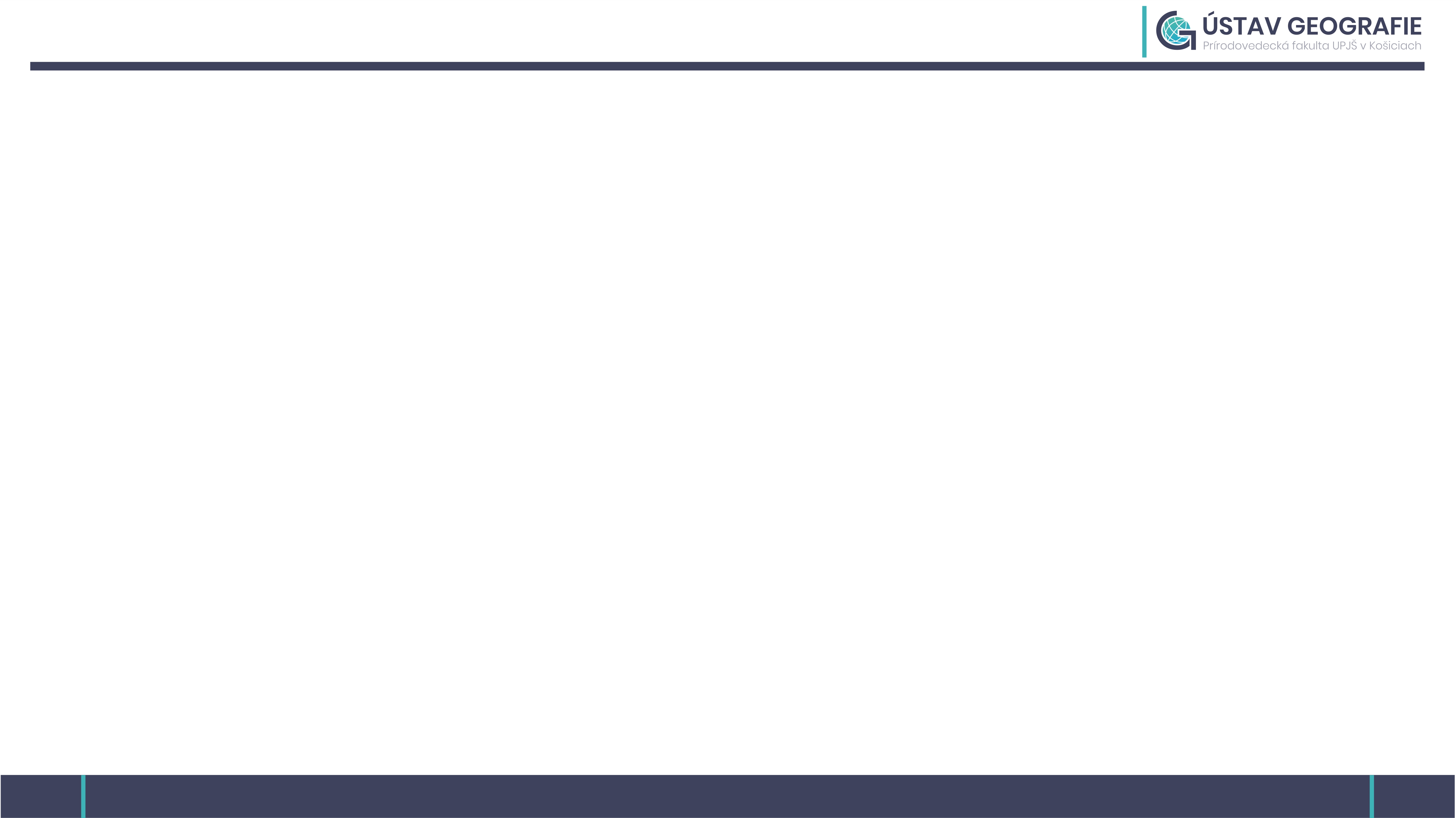 Výučba
4
Úvodné sústredenie študentov prvého ročníka
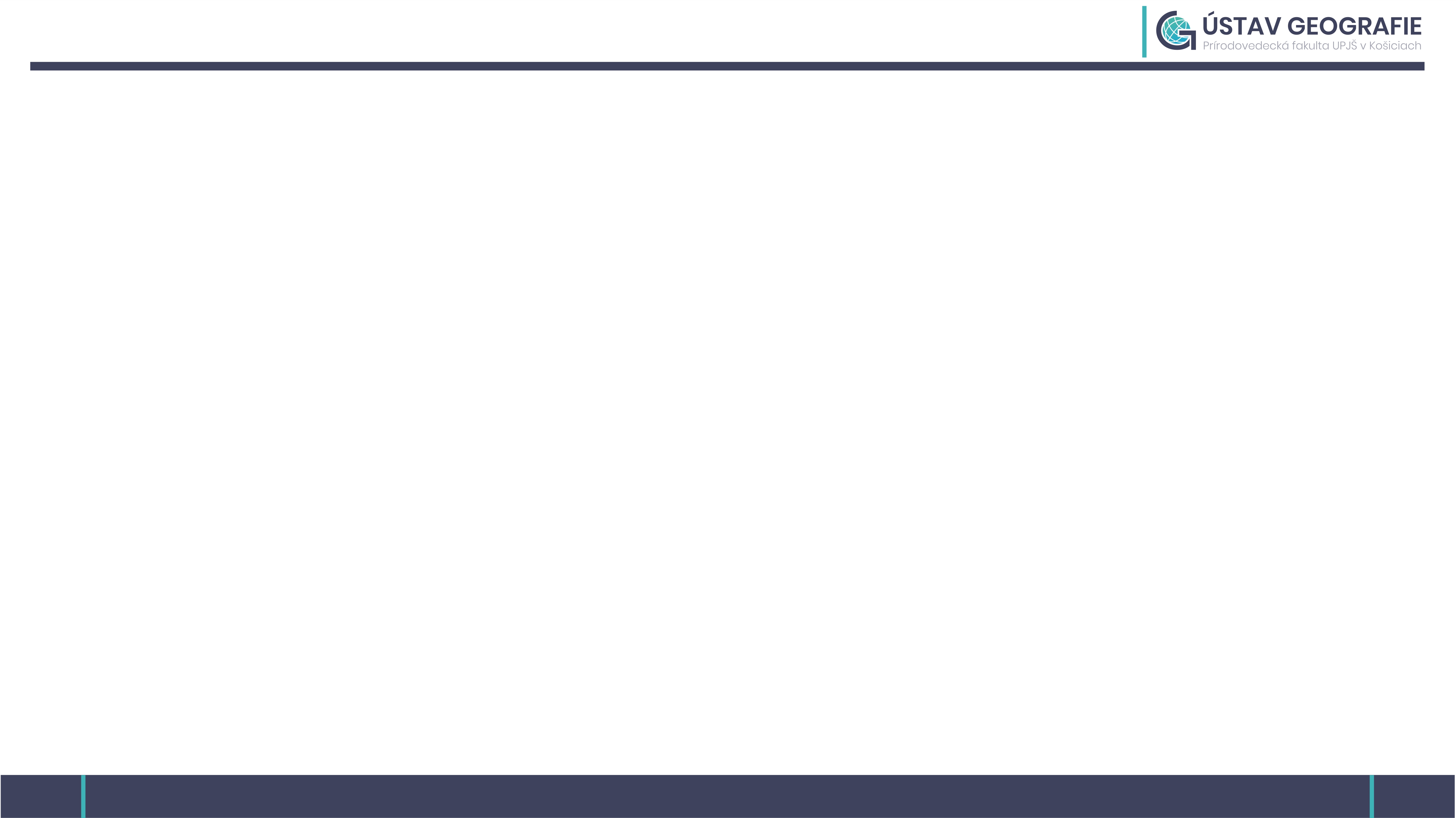 Predmety na oddelení GIS
Jednoodborové štúdium, bakalársky (I.) stupeň
Povinné predmety
Povinne voliteľné predmety
Výberové predmety
Kartografia a geoinformatika 1	
Digitálne technológie v geografii
Metódy zberu geopriestorových dát
Kartografia a geoinformatika 2
Geografické informačné systémy
Základy diaľkového prieskumu Zeme
Aplikácie diaľkového prieskumu Zeme
Študentská vedecká konferencia 
z geografie a geoinformatiky
Metódy tematickej kartografie
Základy programovania (Python)
Linux a open source GIS
Seminár z geoinformatiky
Medziodborové štúdium, bakalársky (I.) stupeň
Povinné predmety
Povinne voliteľné predmety
Výberové predmety
Kartografia a geoinformatika 1	
Digitálne technológie v geografii
Metódy zberu geopriestorových dát
Metódy tematickej kartografie
Linux a open source GIS
Aplikácie diaľkového prieskumu Zeme
Seminár z geoinformatiky
Študentská vedecká konferencia 
z geografie a geoinformatiky
Kartografia a geoinformatika 2
Geografické informačné systémy
5
Úvodné sústredenie študentov prvého ročníka
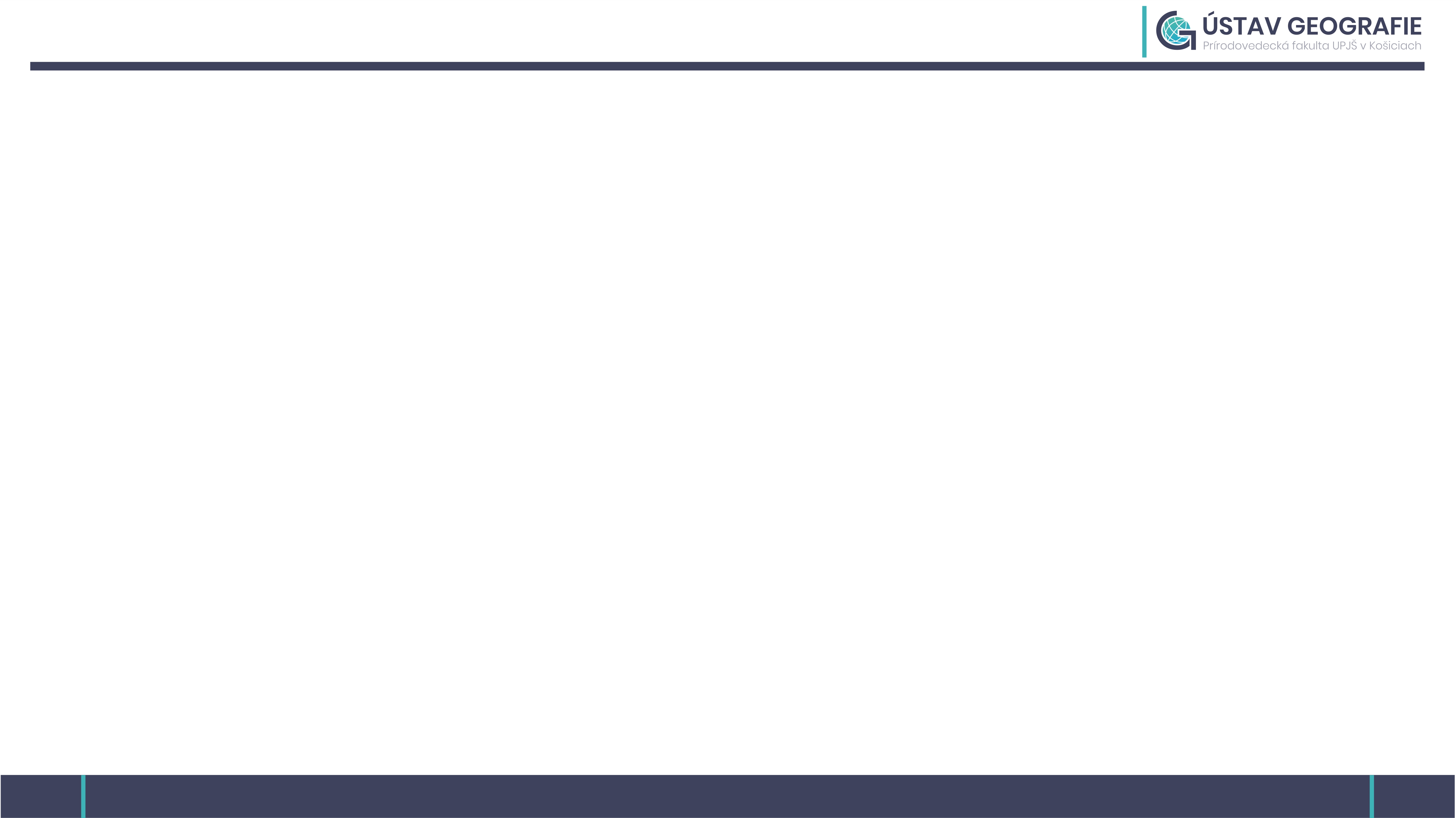 Predmety na oddelení GIS
Jednoodborové štúdium, magisterský (II.) stupeň
Povinné predmety
Povinne voliteľné predmety
Výberové predmety
Priestorové analýzy a modelovanie
Letecké laserové a hyperspektrálne skenovanie
Informačné systémy o území
Tvorba 3D modelov krajiny
Radarový diaľkový prieskum Zeme 
s aplikáciami
Študentská vedecká konferencia 
z geografie a geoinformatiky
Bezpilotné letecké systémy
Globálne navigačné satelitné systémy
Pozemné laserové skenovanie
Pokročilé štatistické metódy v geografii
Priestorové databázové systémy
Špeciálny seminár z geoinformatiky
Aplikovaná geoinformatika
Medziodborové štúdium, magisterský (II.) stupeň
Povinné predmety
Povinne voliteľné predmety
Výberové predmety
Aplikácie diaľkového prieskumu Zeme
Špeciálny seminár z geoinformatiky
6
Úvodné sústredenie študentov prvého ročníka
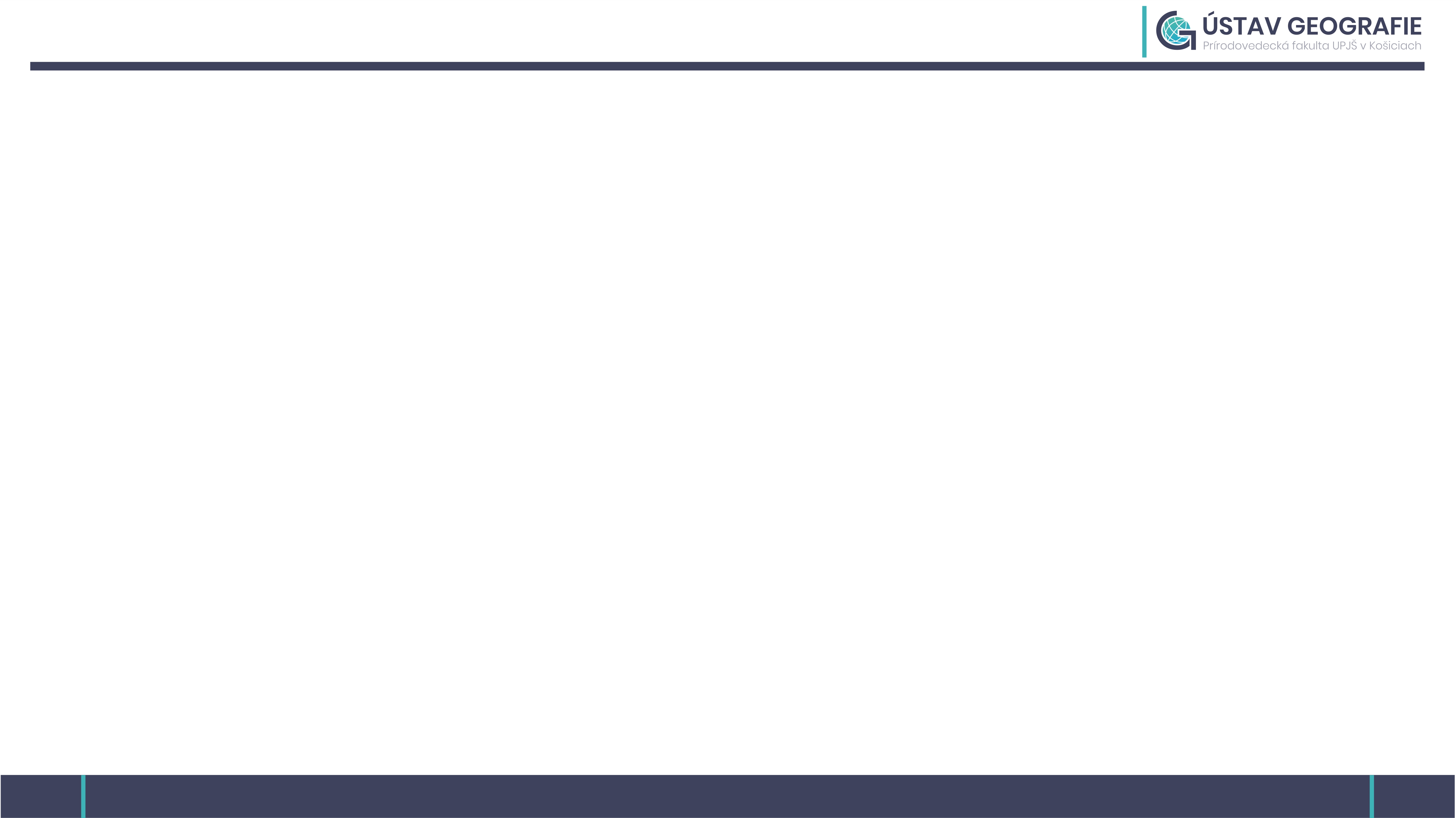 Veda a výskum
7
Úvodné sústredenie študentov prvého ročníka
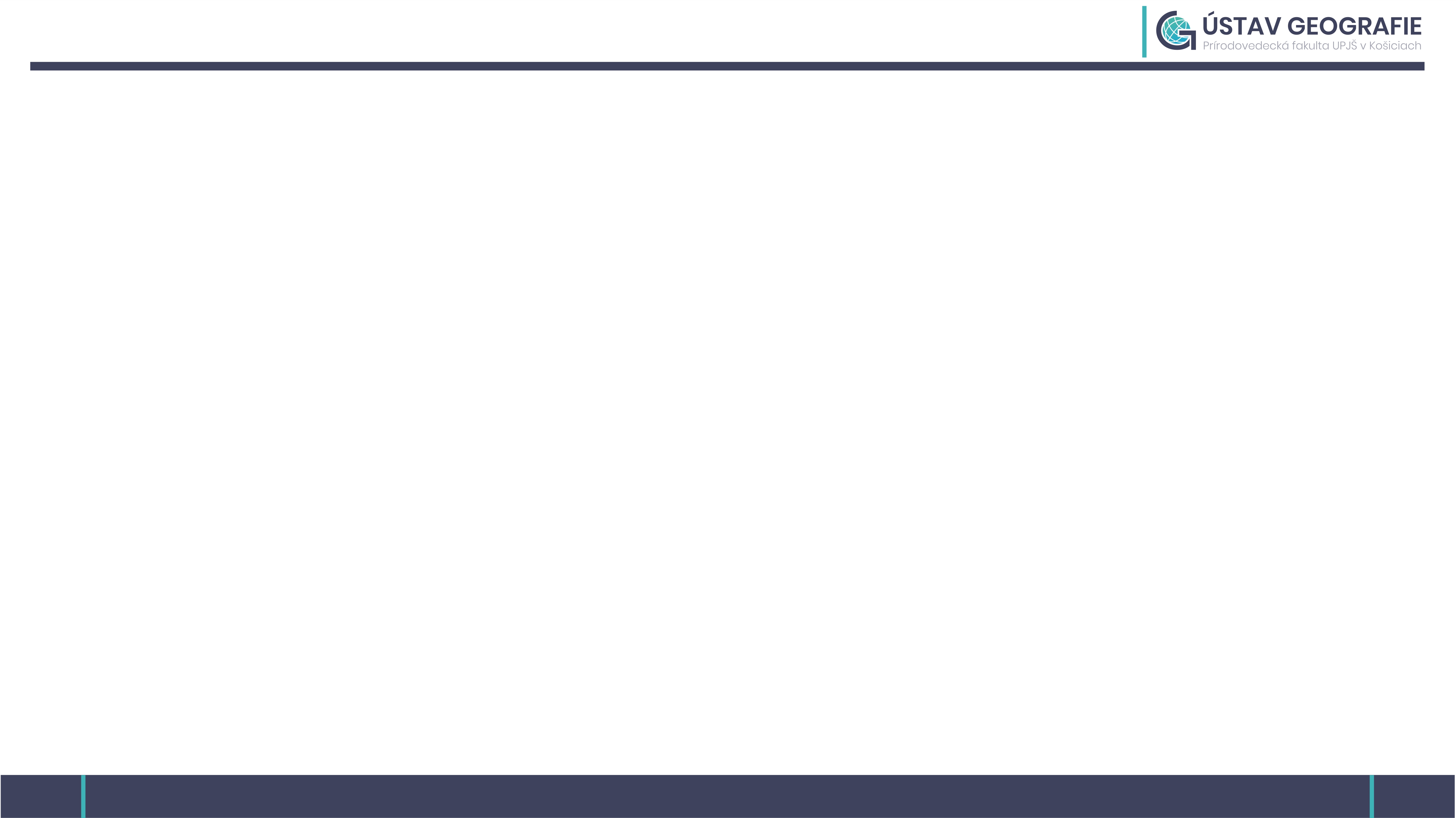 Veda a výskum
Zber geopriestorových údajov s vysokou presnosťou a vo vysokom rozlíšení​
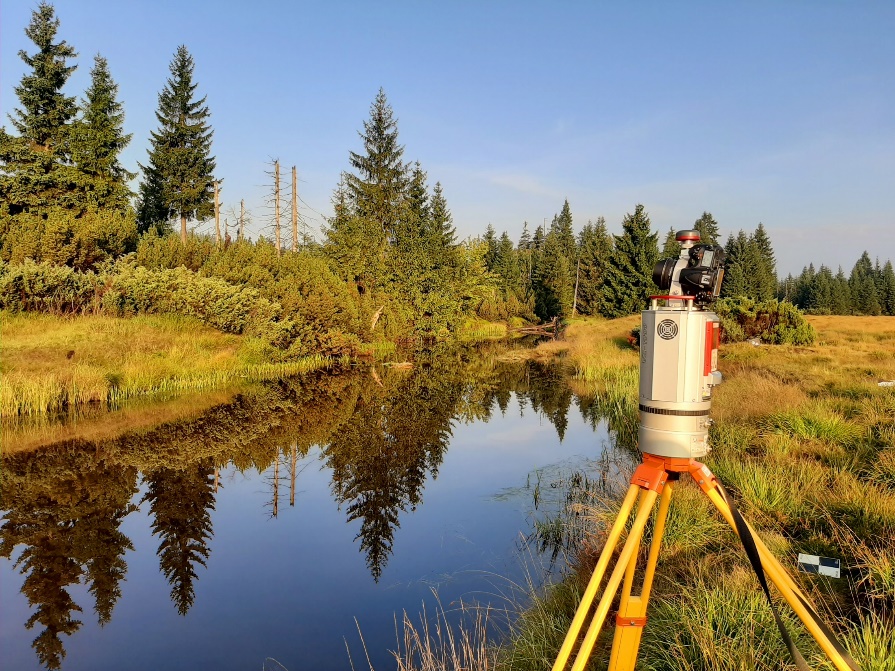 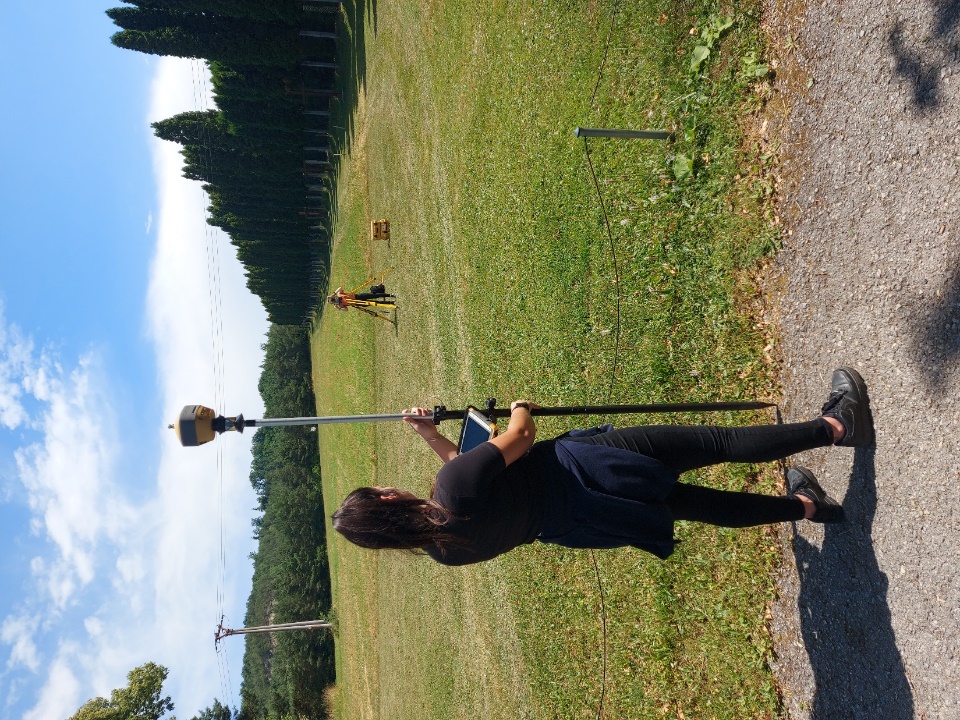 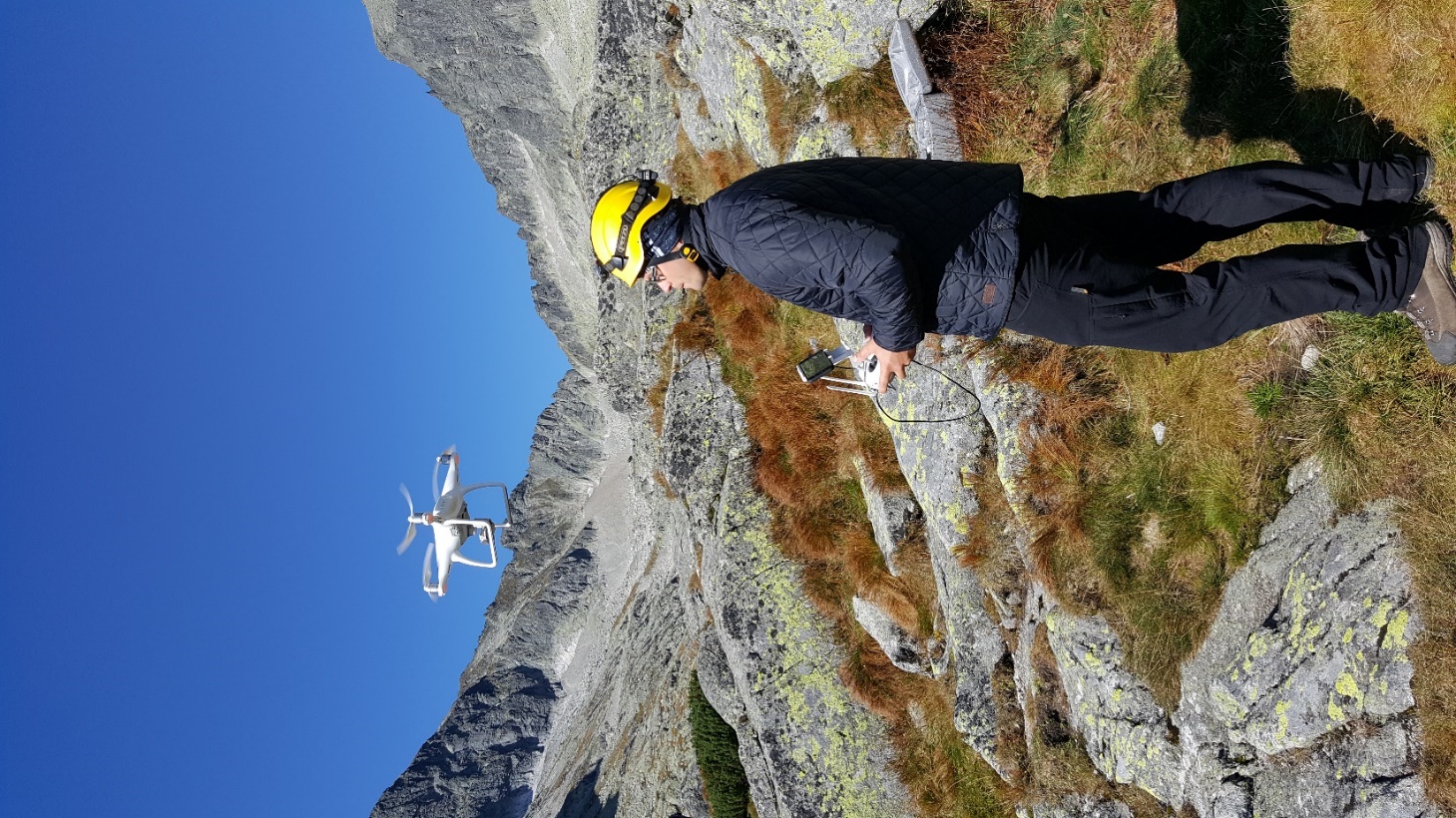 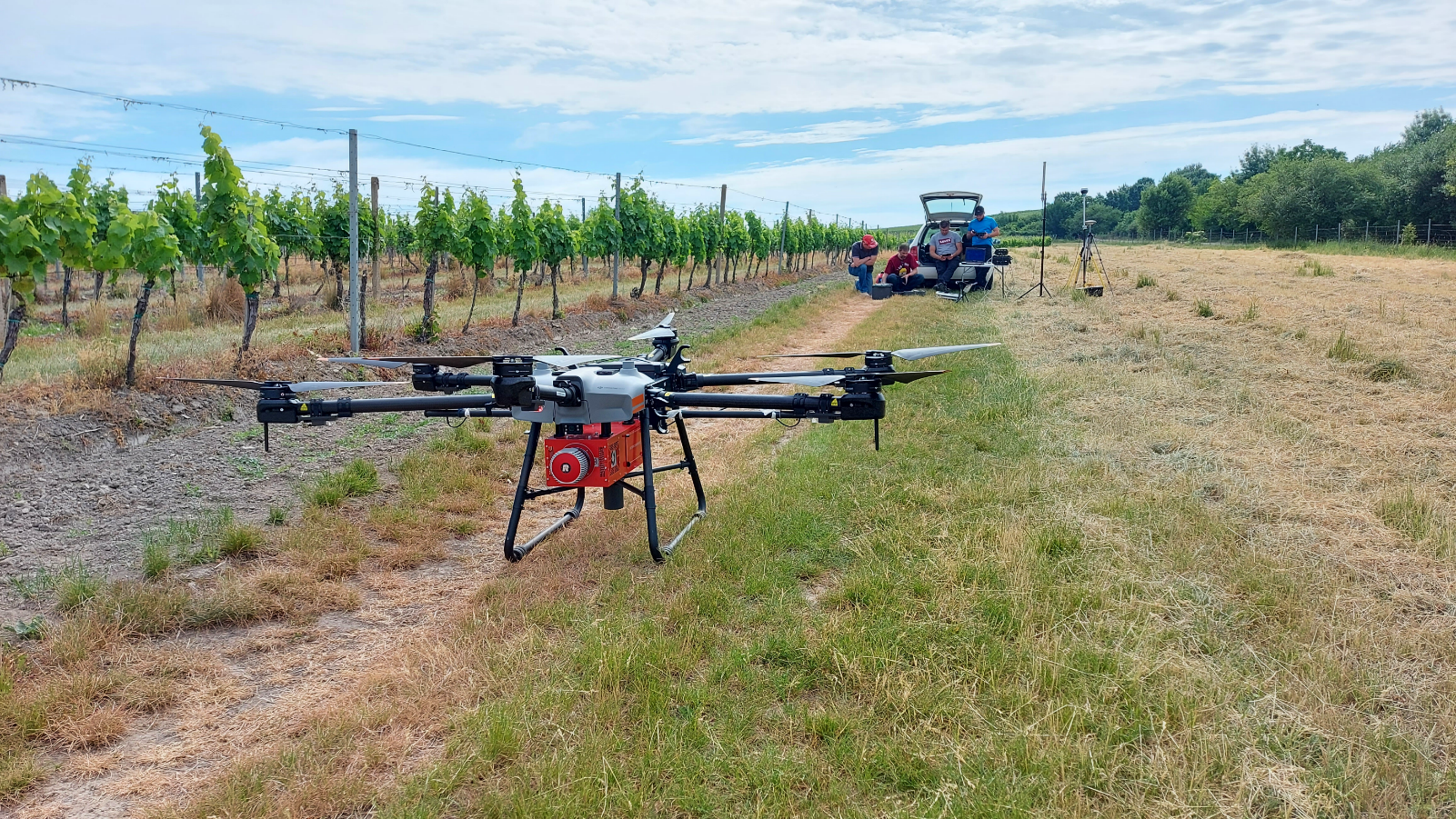 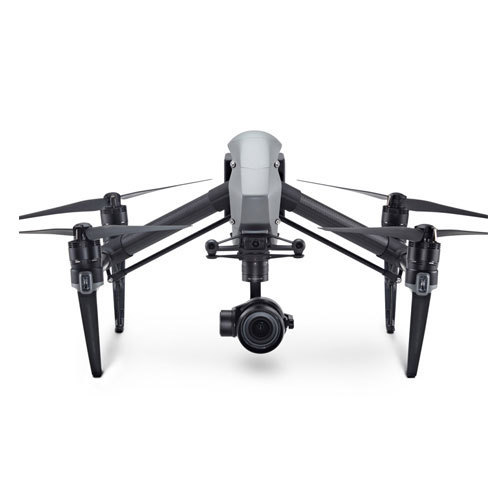 8
Úvodné sústredenie študentov prvého ročníka
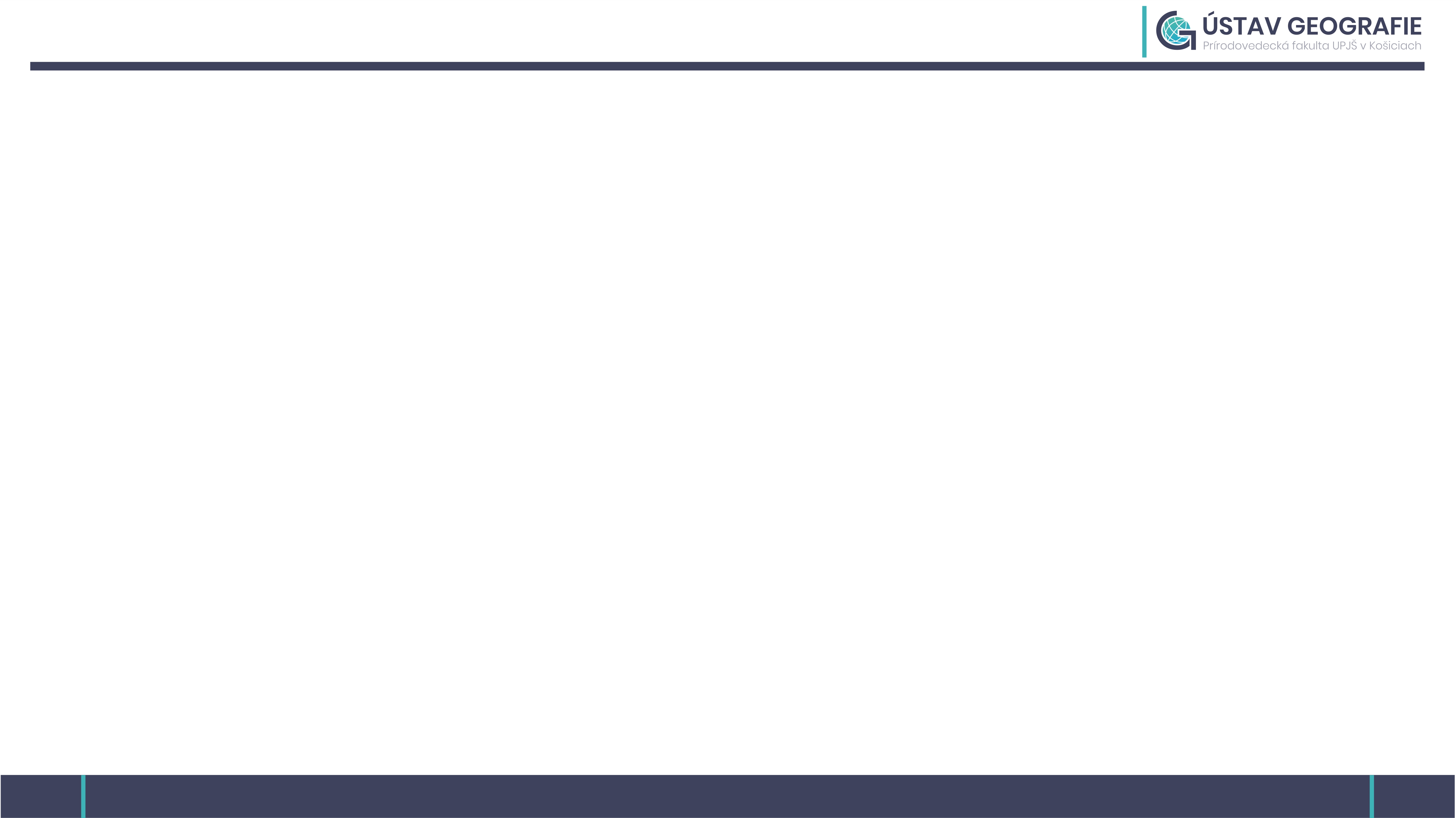 Veda a výskum
Modelovanie krajinných povrchov​
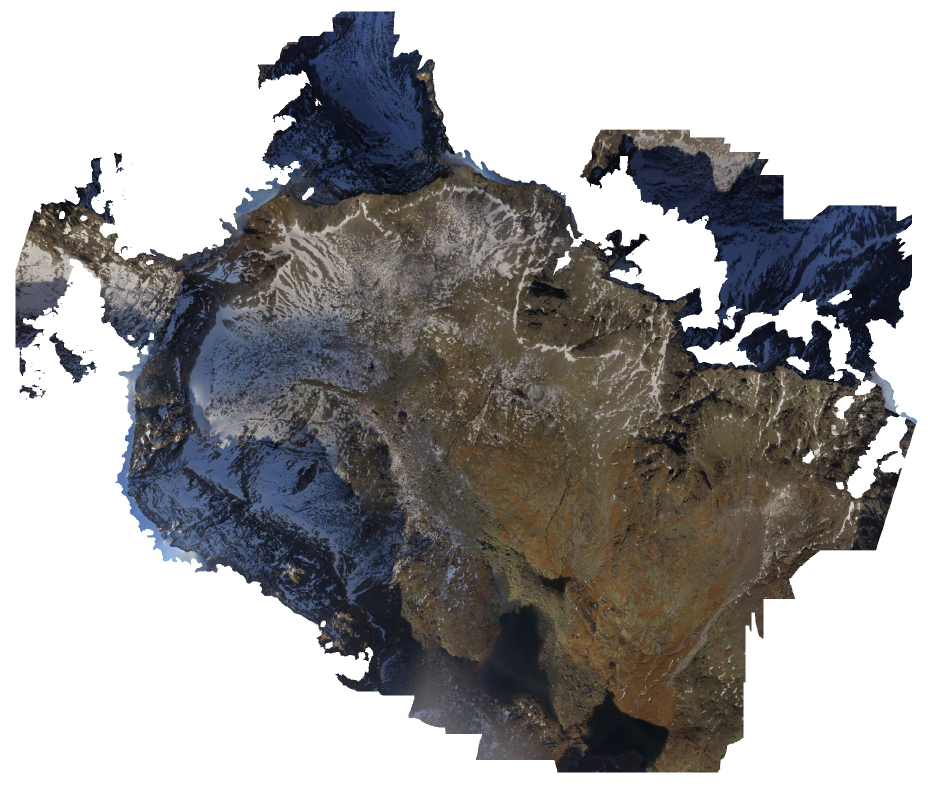 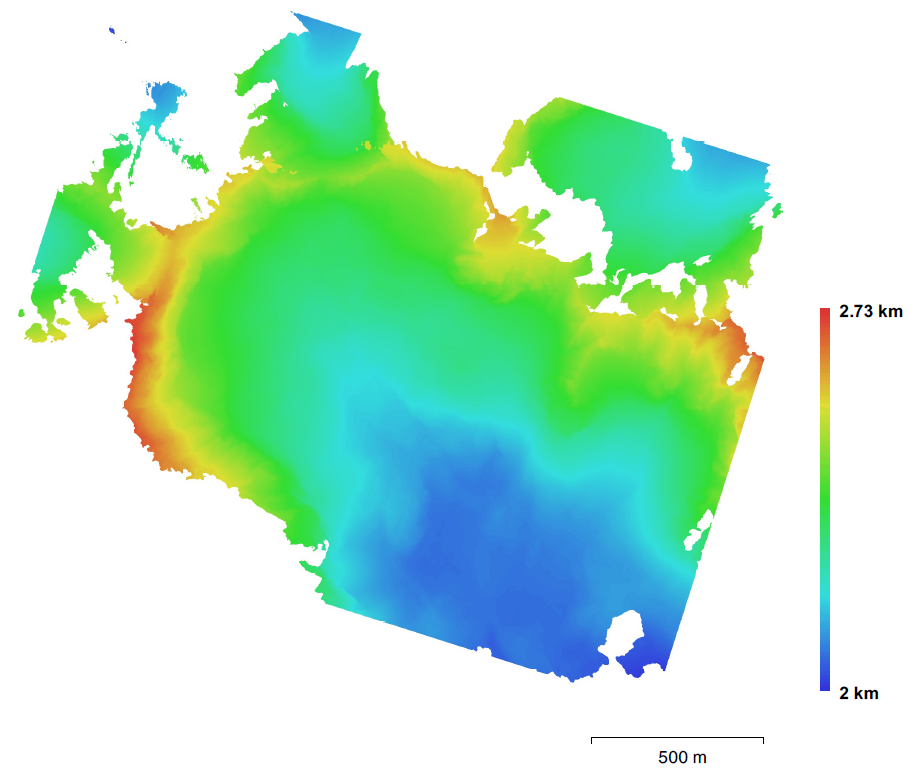 9
Úvodné sústredenie študentov prvého ročníka
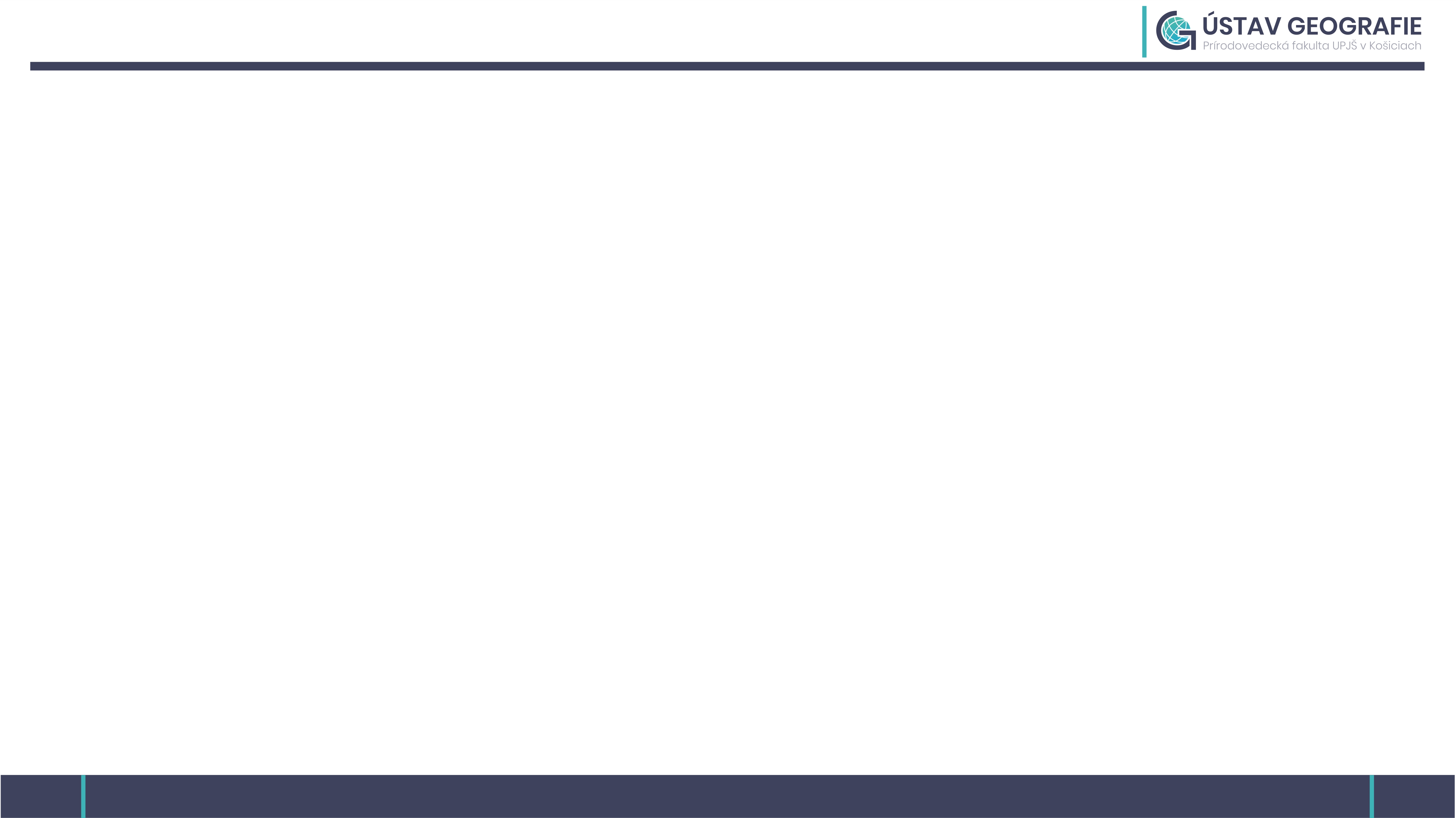 Veda a výskum
Modelovanie krajinných povrchov​
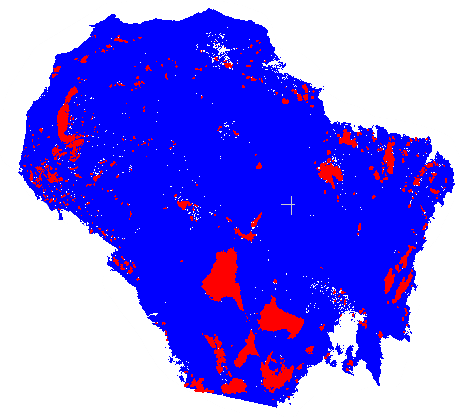 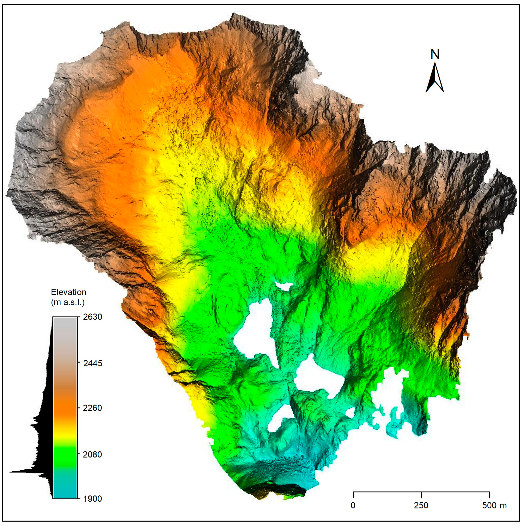 10
Úvodné sústredenie študentov prvého ročníka
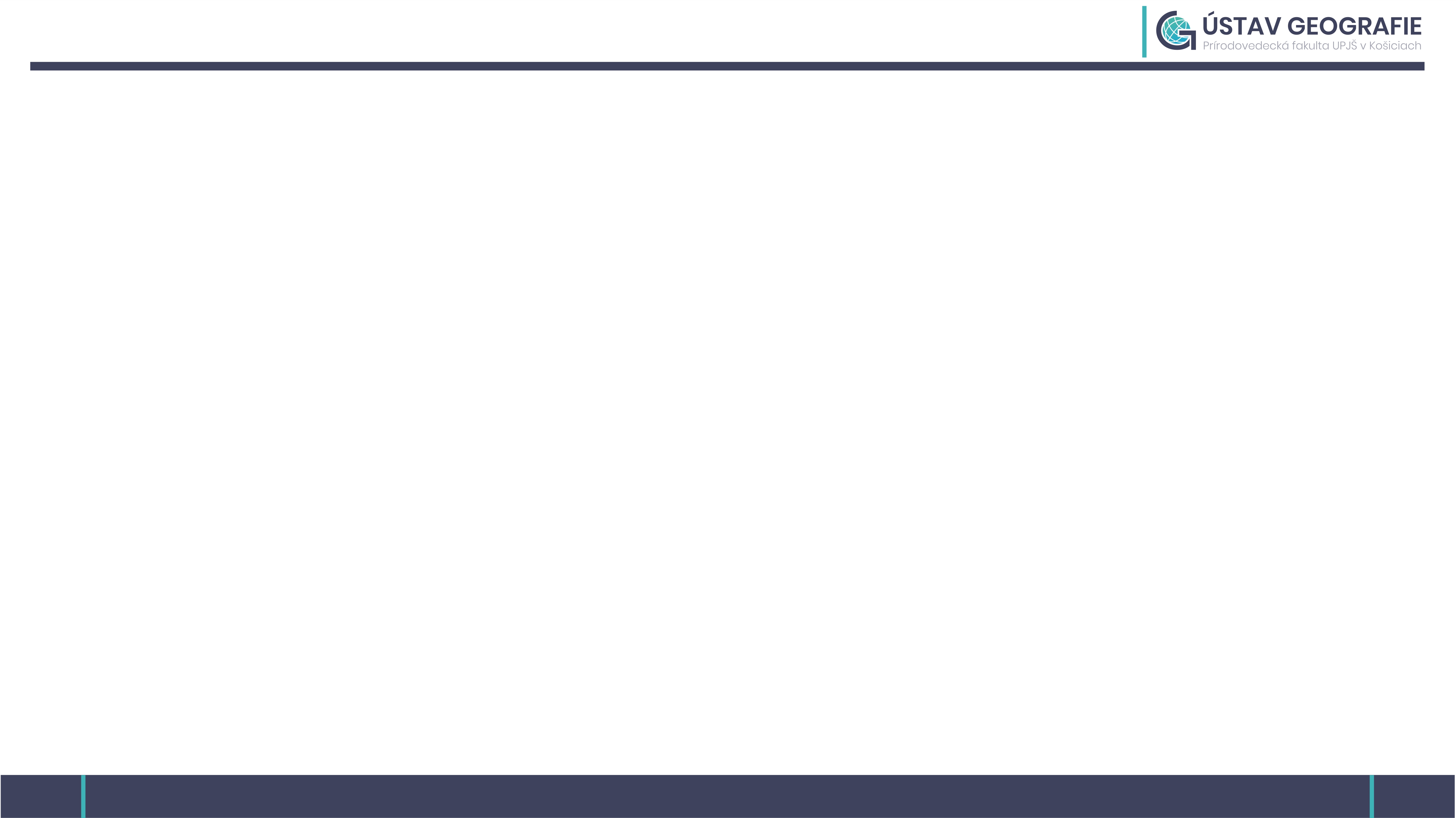 Veda a výskum
Priestorové analýzy​
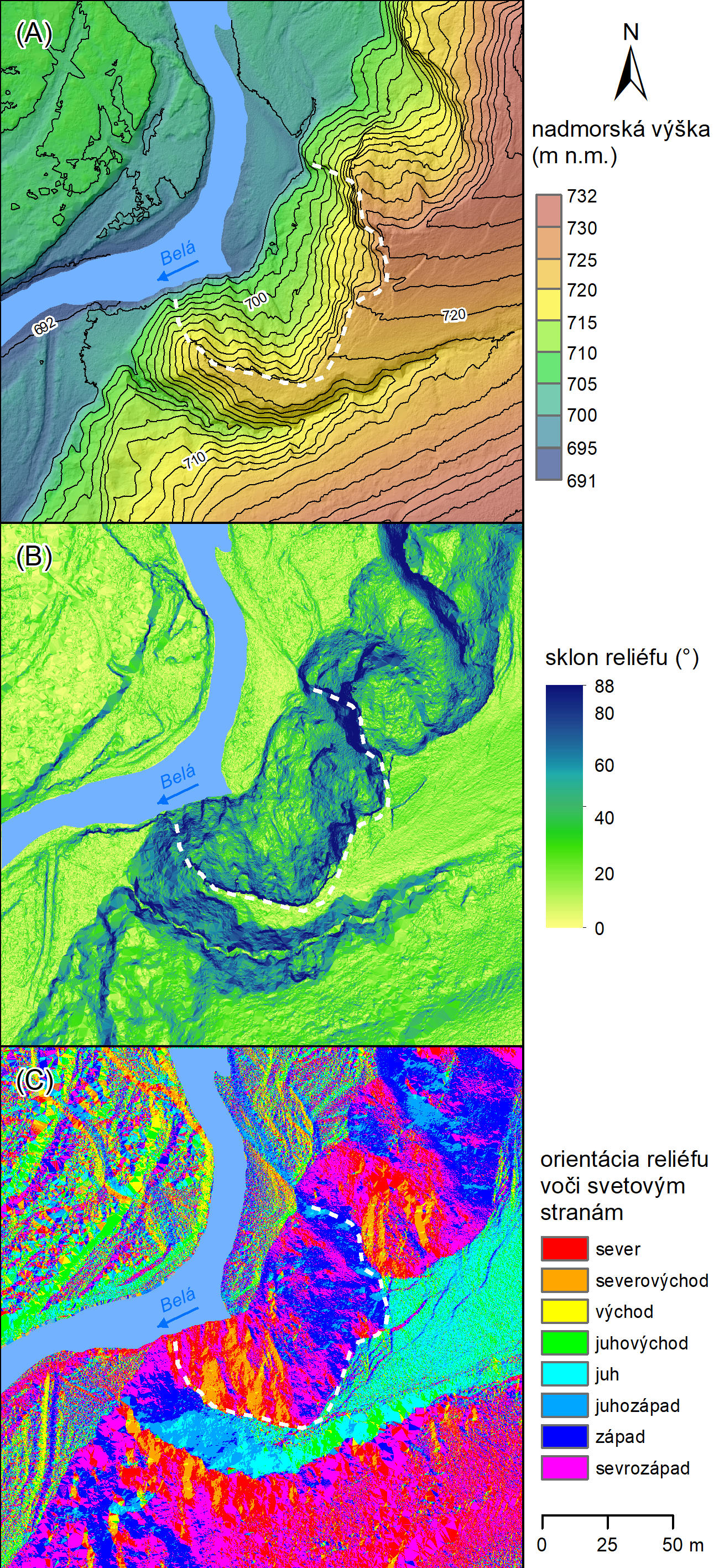 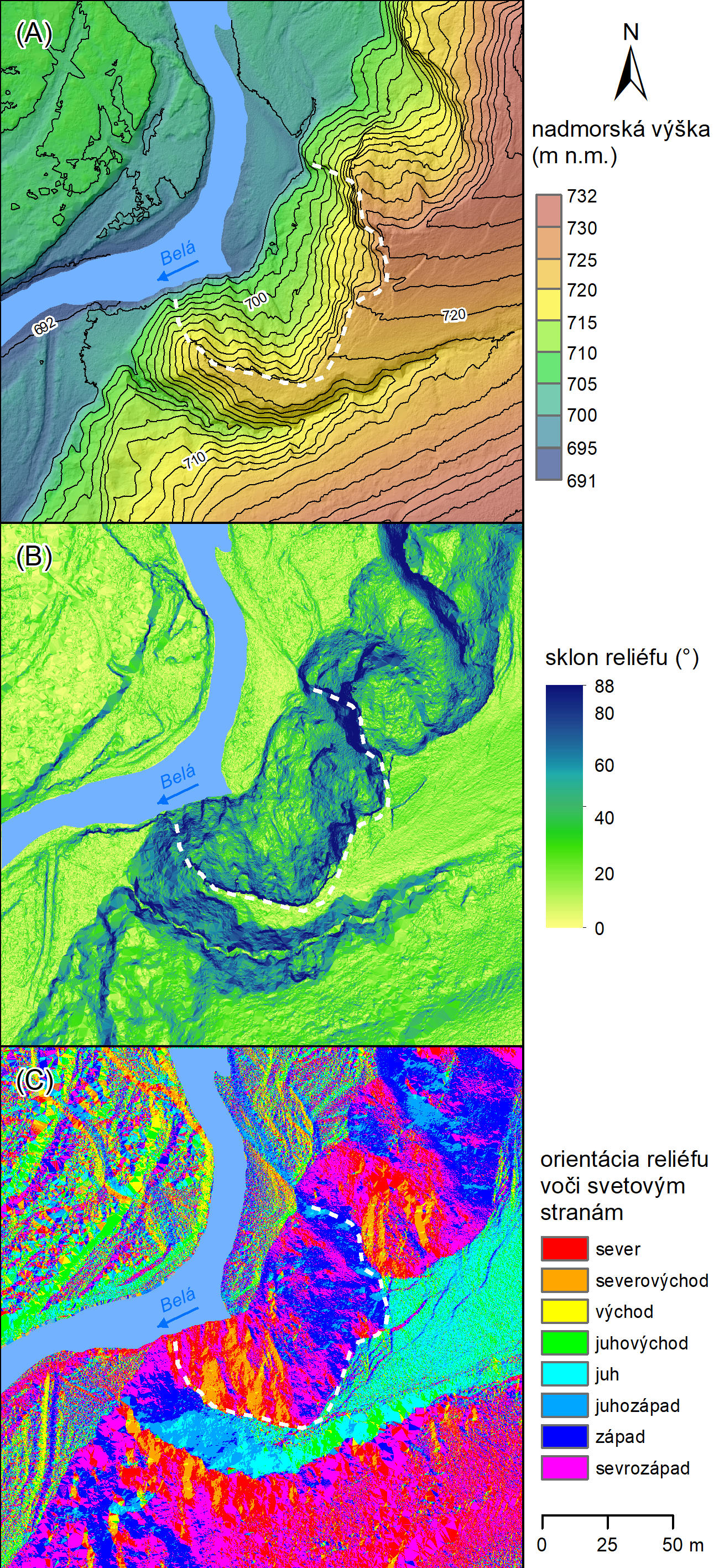 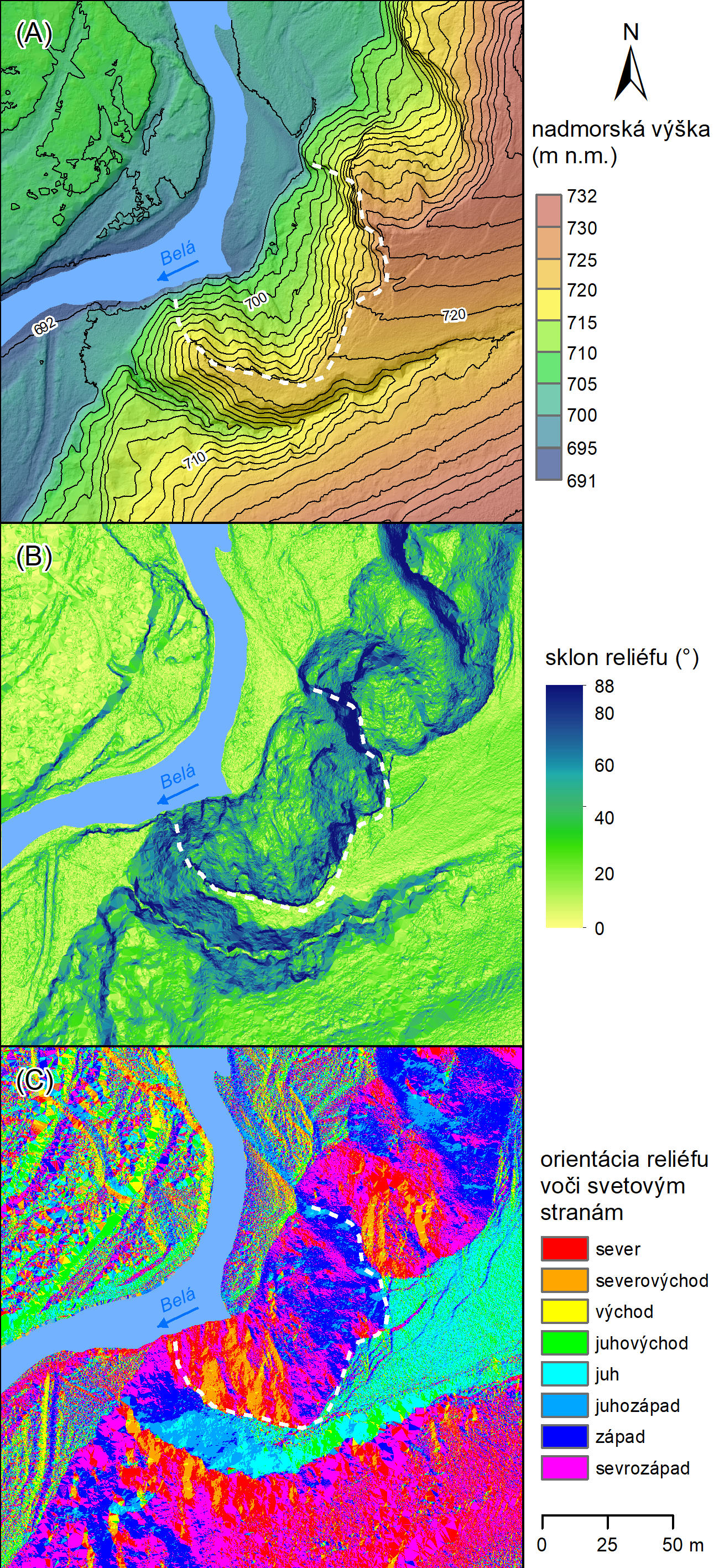 11
Úvodné sústredenie študentov prvého ročníka
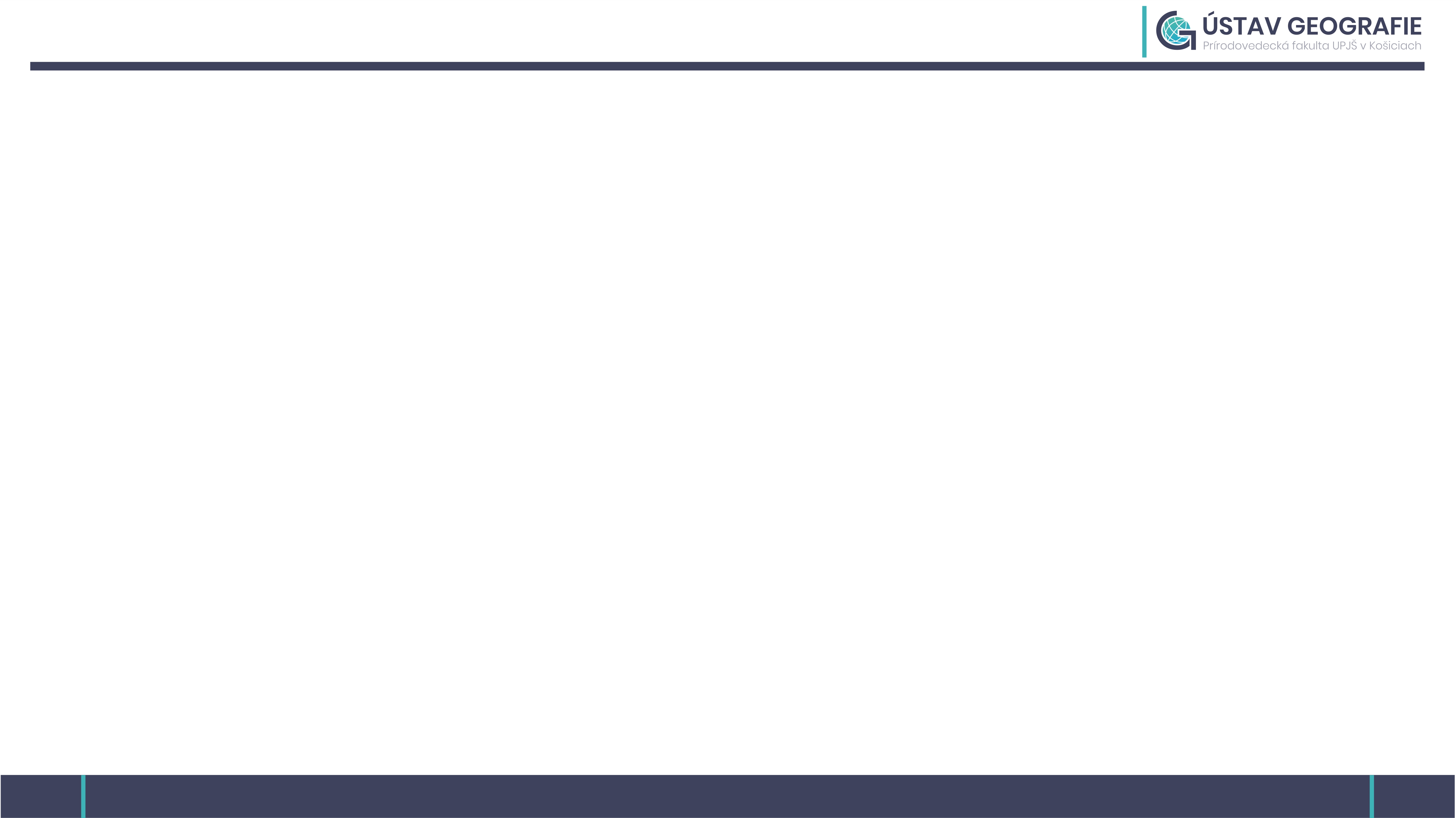 Veda a výskum
Priestorové analýzy​
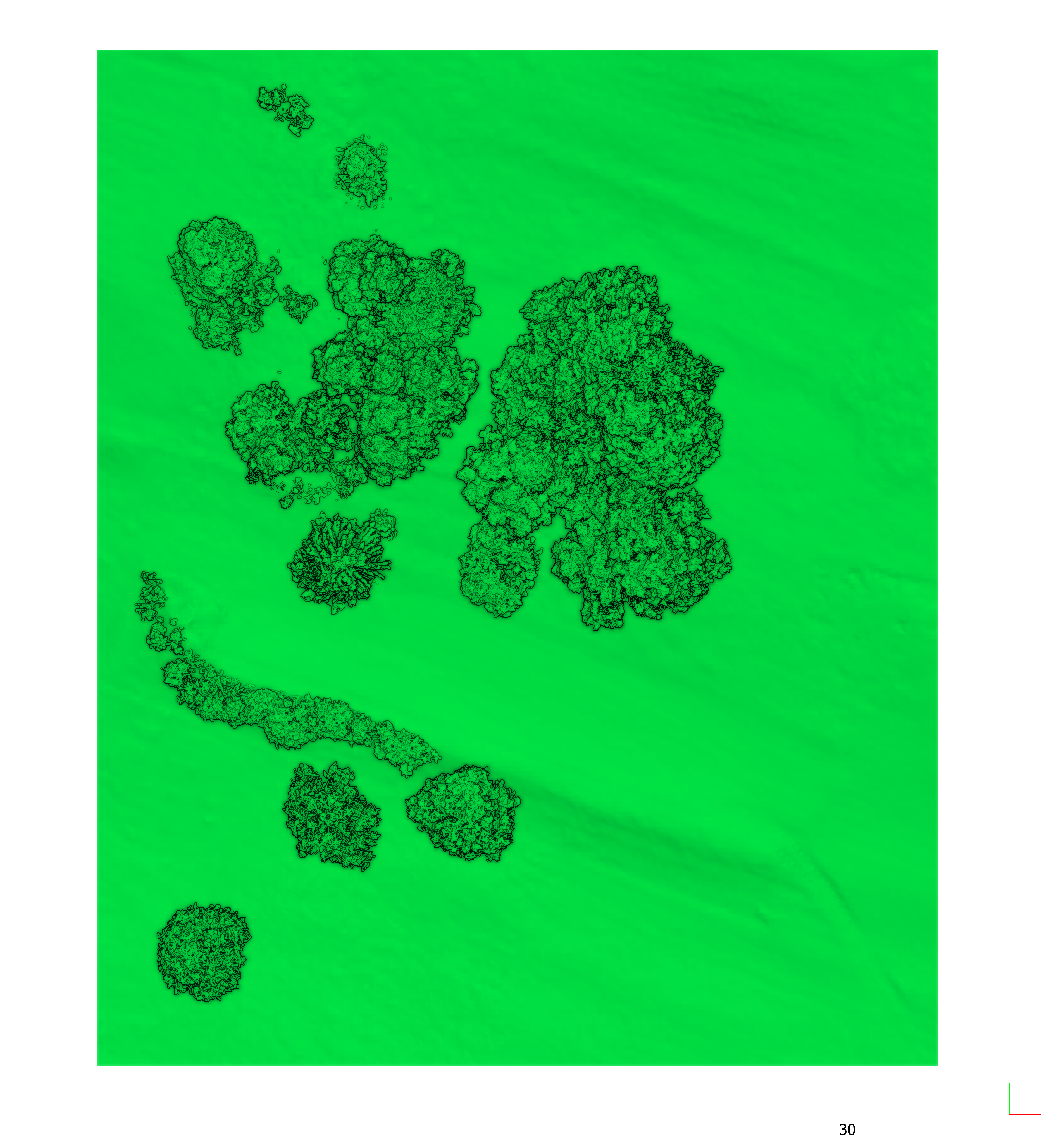 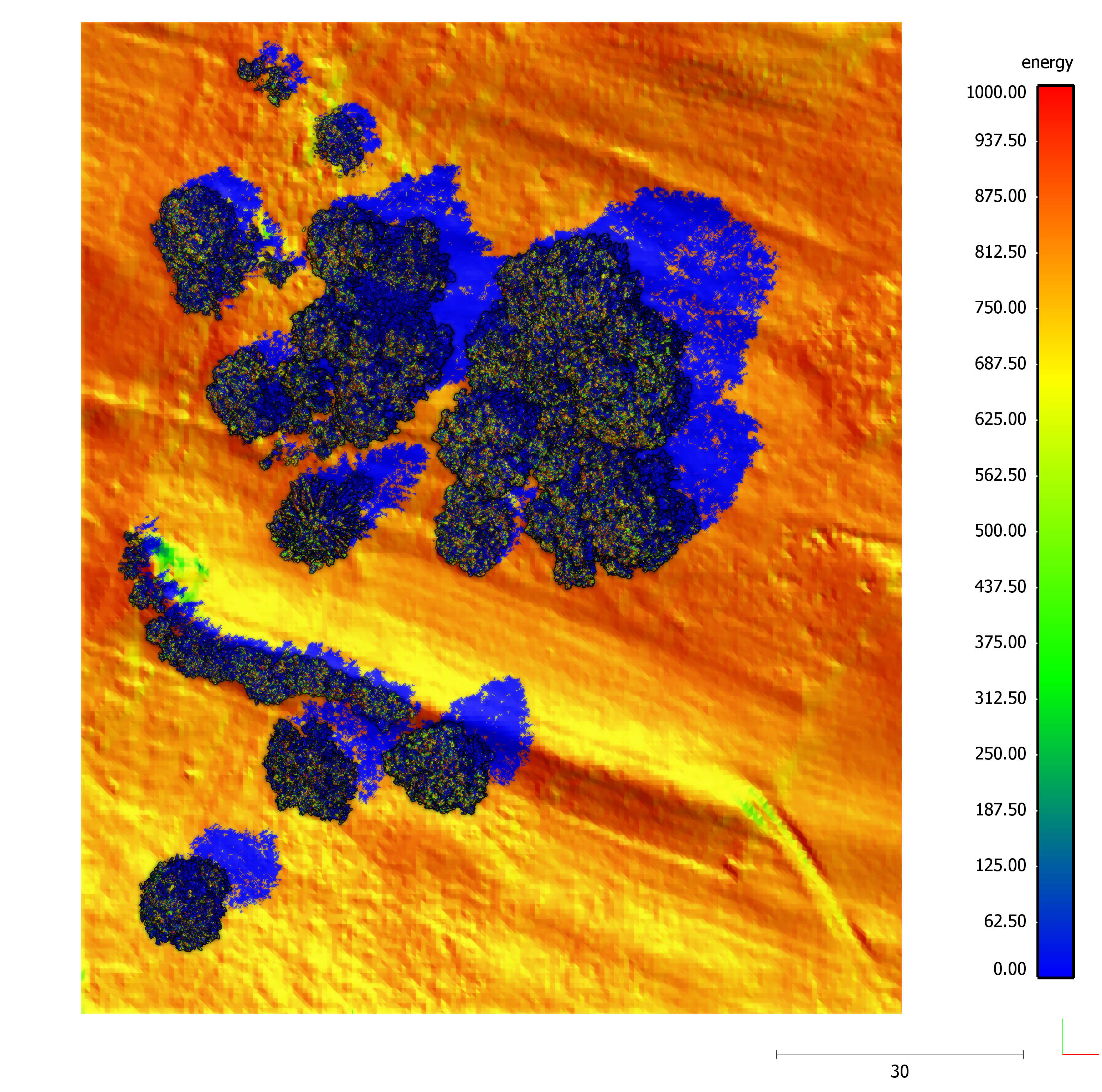 12
Úvodné sústredenie študentov prvého ročníka
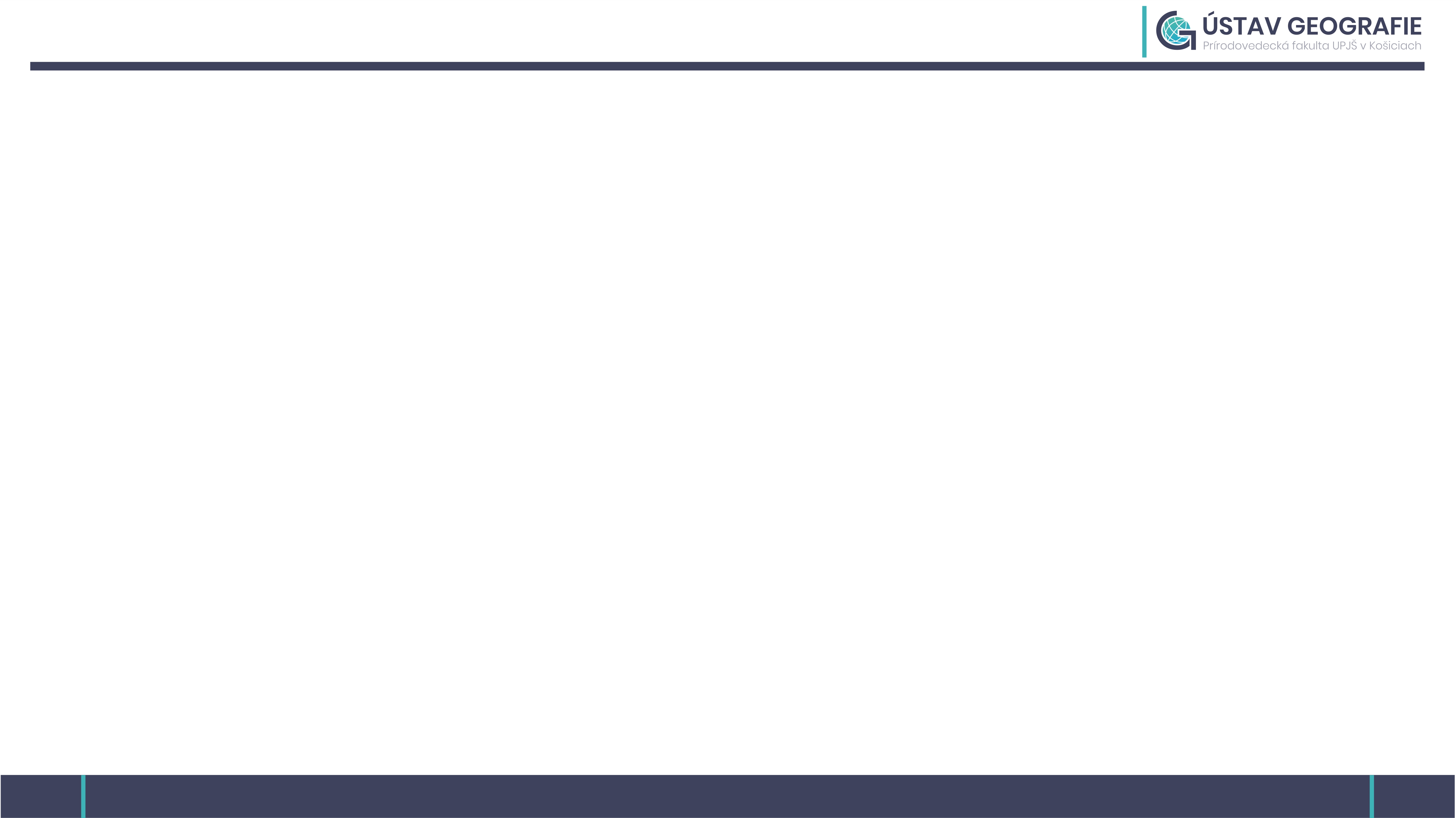 Veda a výskum
Priestorové analýzy​
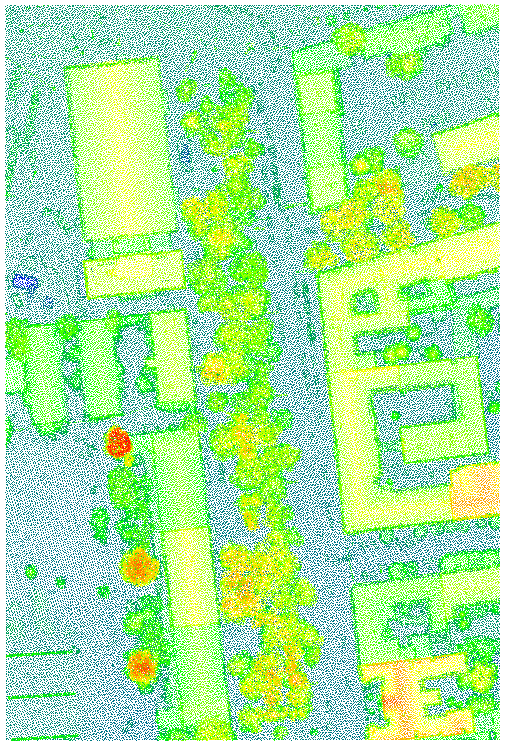 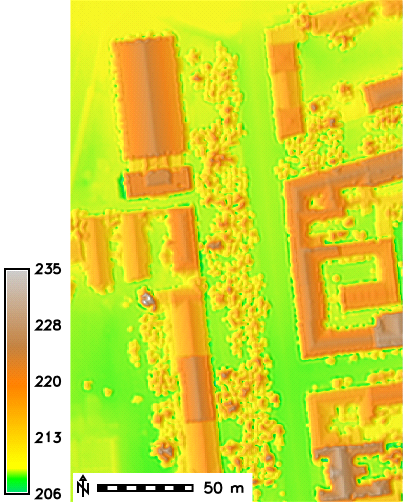 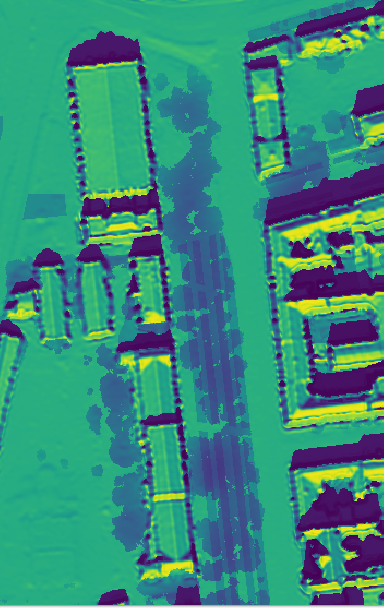 13
Úvodné sústredenie študentov prvého ročníka
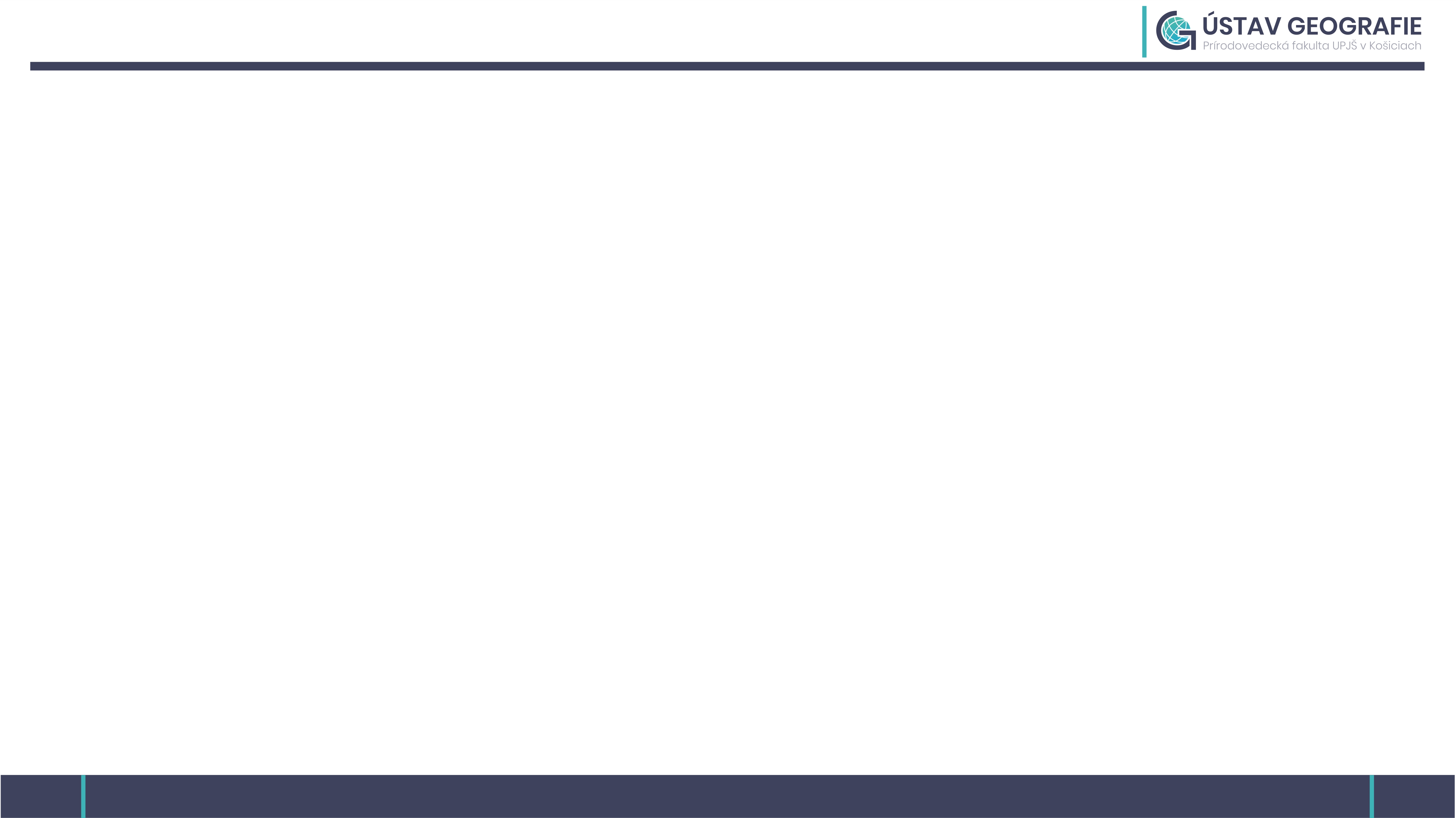 Veda a výskum
Priestorové analýzy​
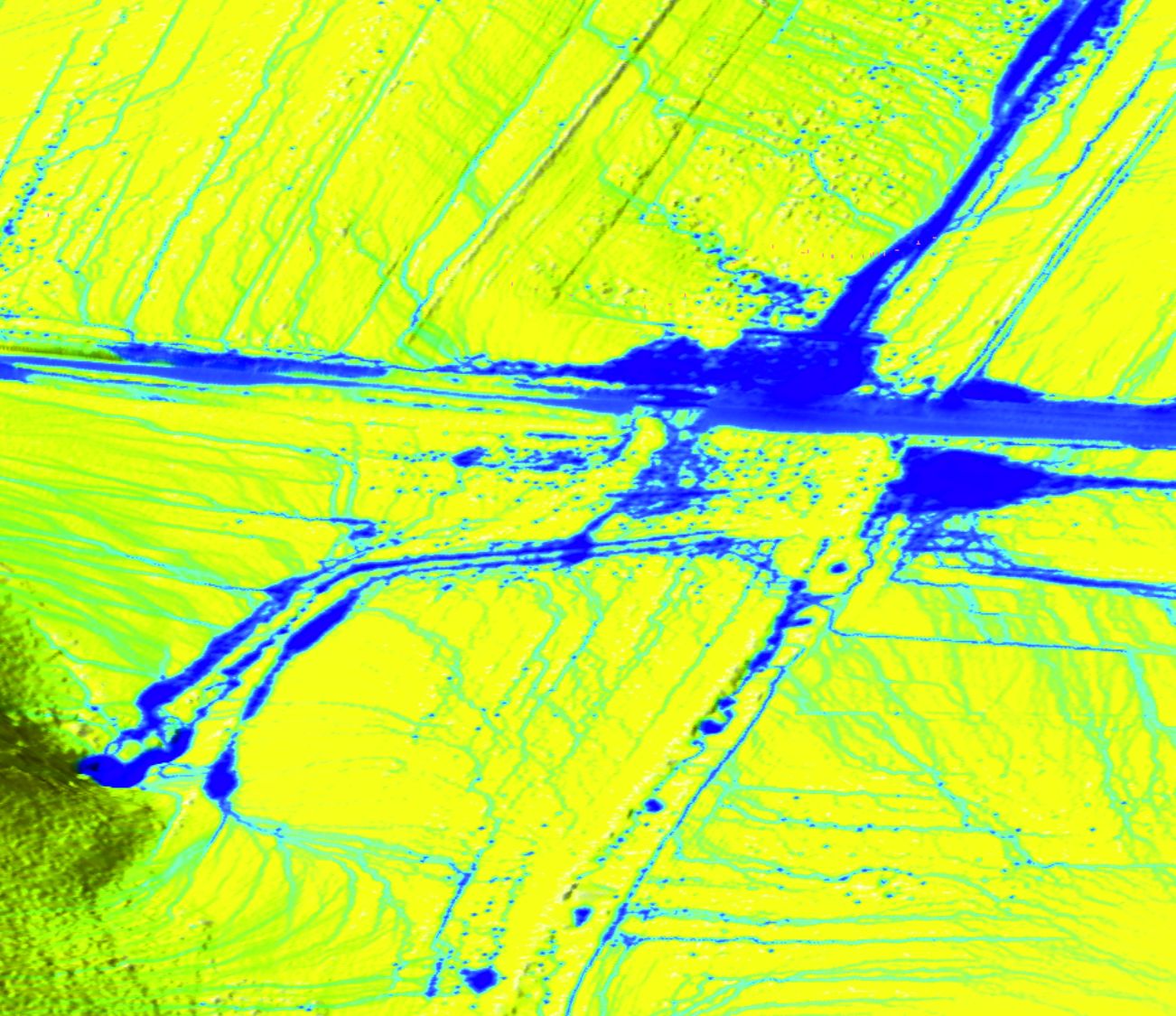 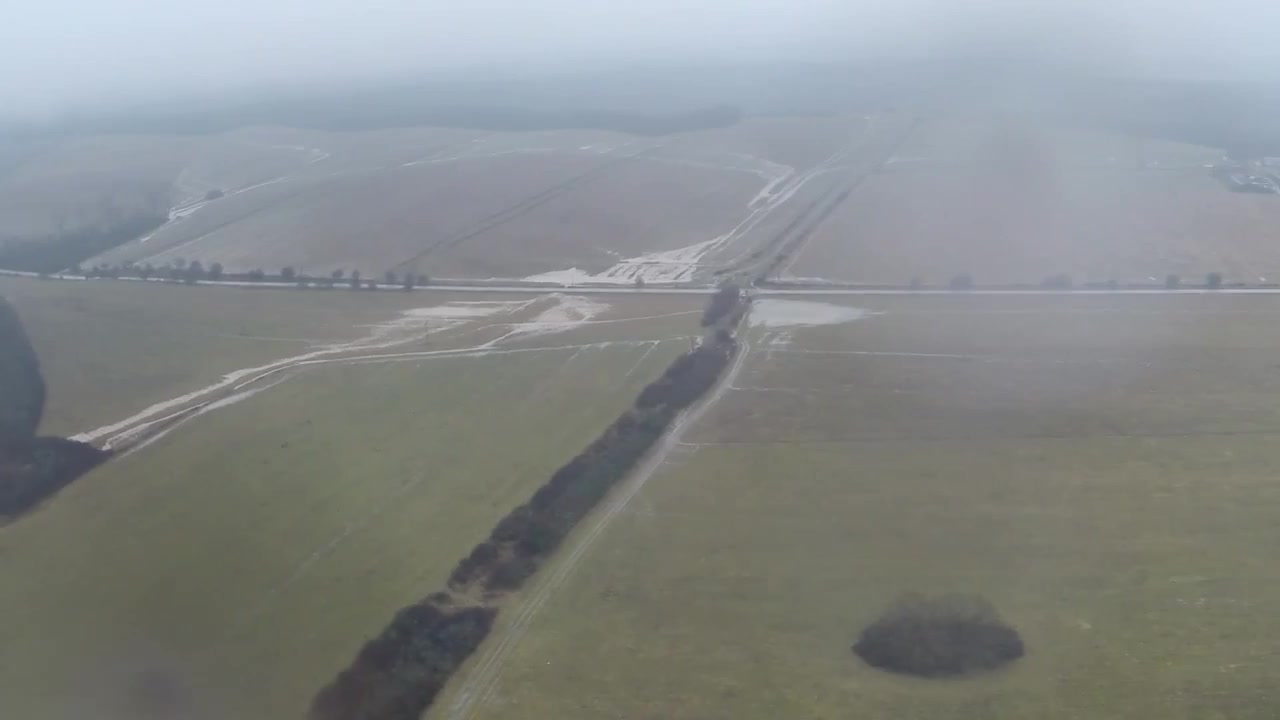 14
Úvodné sústredenie študentov prvého ročníka
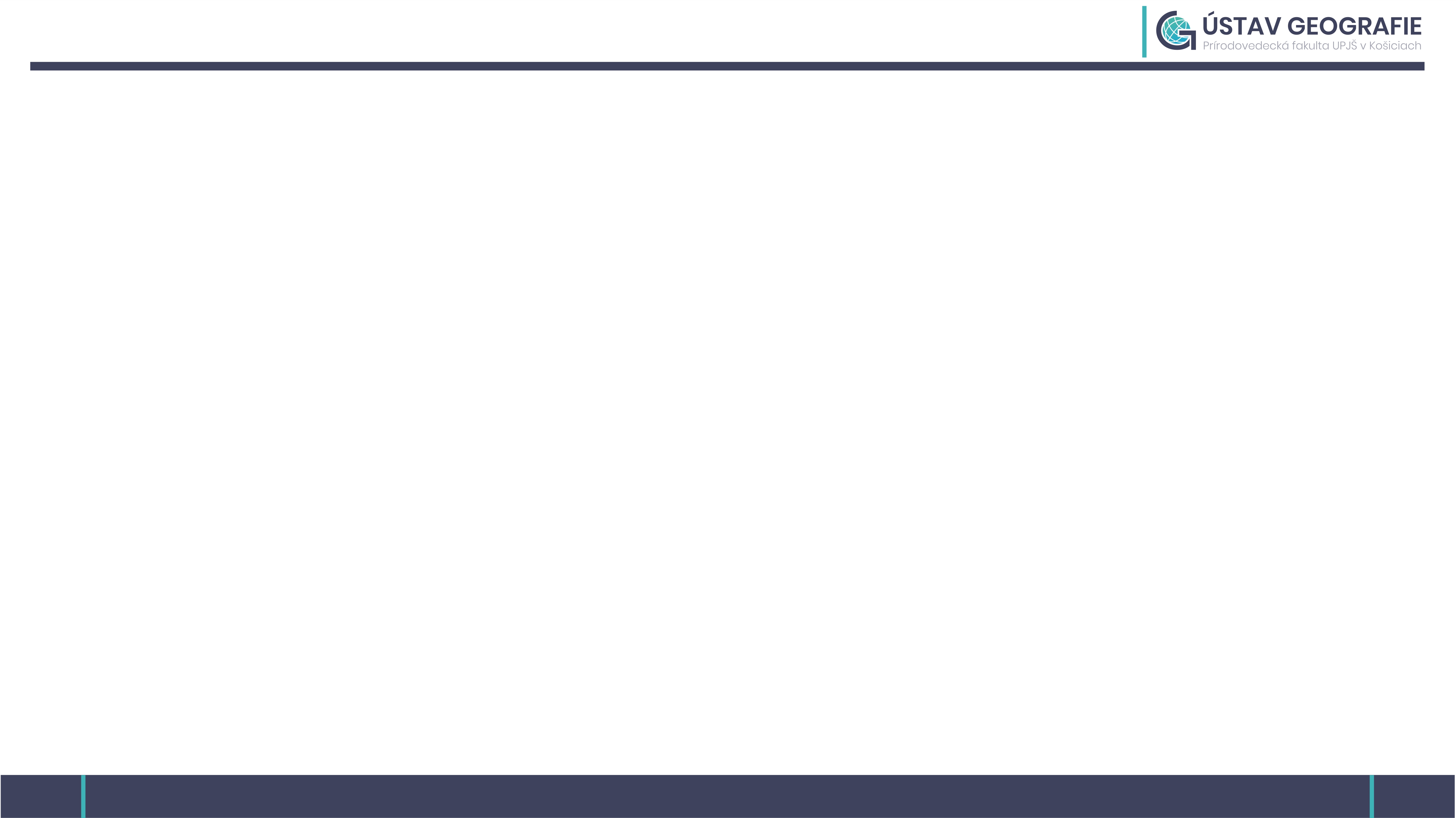 Veda a výskum
Vizualizácia geopriestorových údajov​
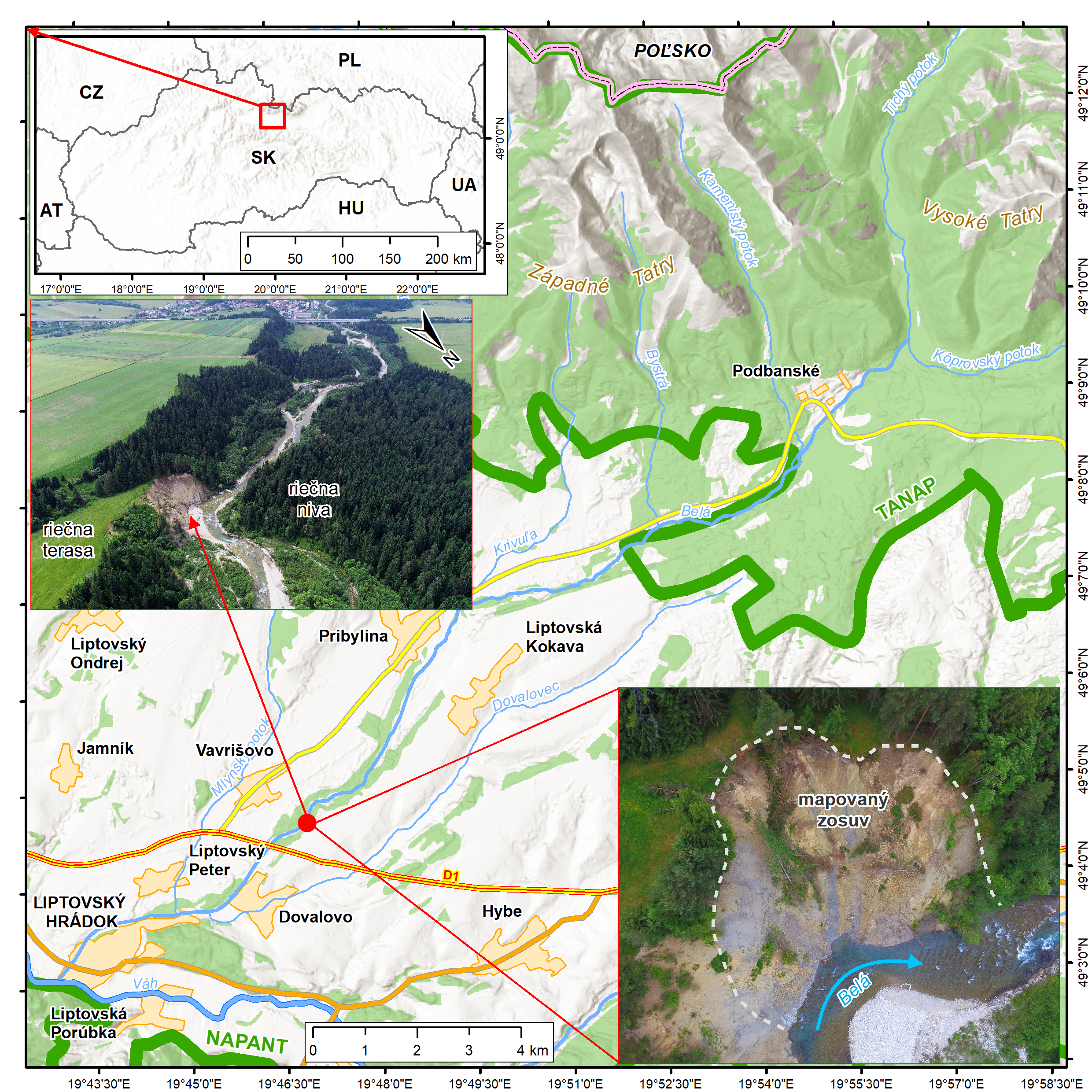 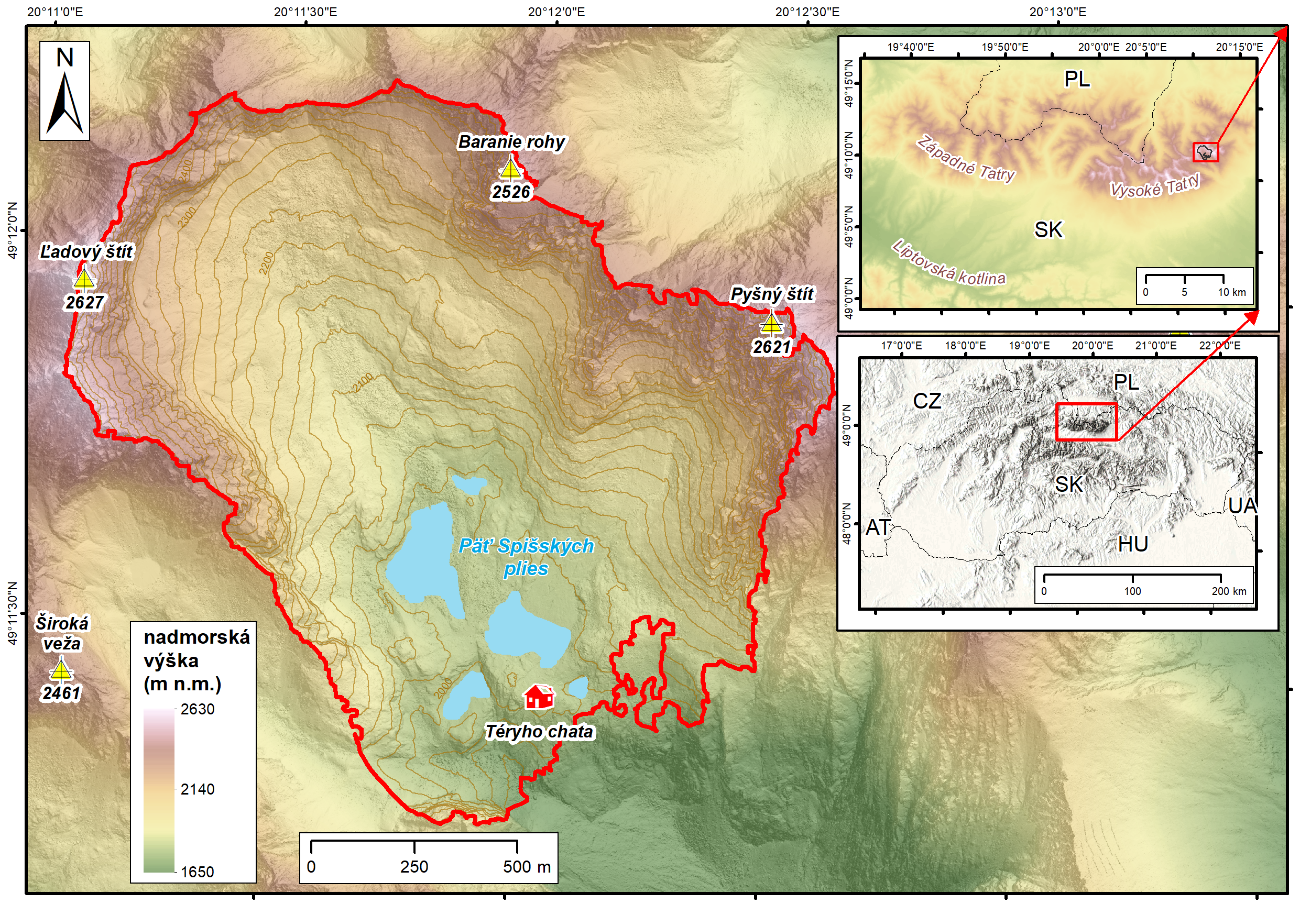 15
Úvodné sústredenie študentov prvého ročníka
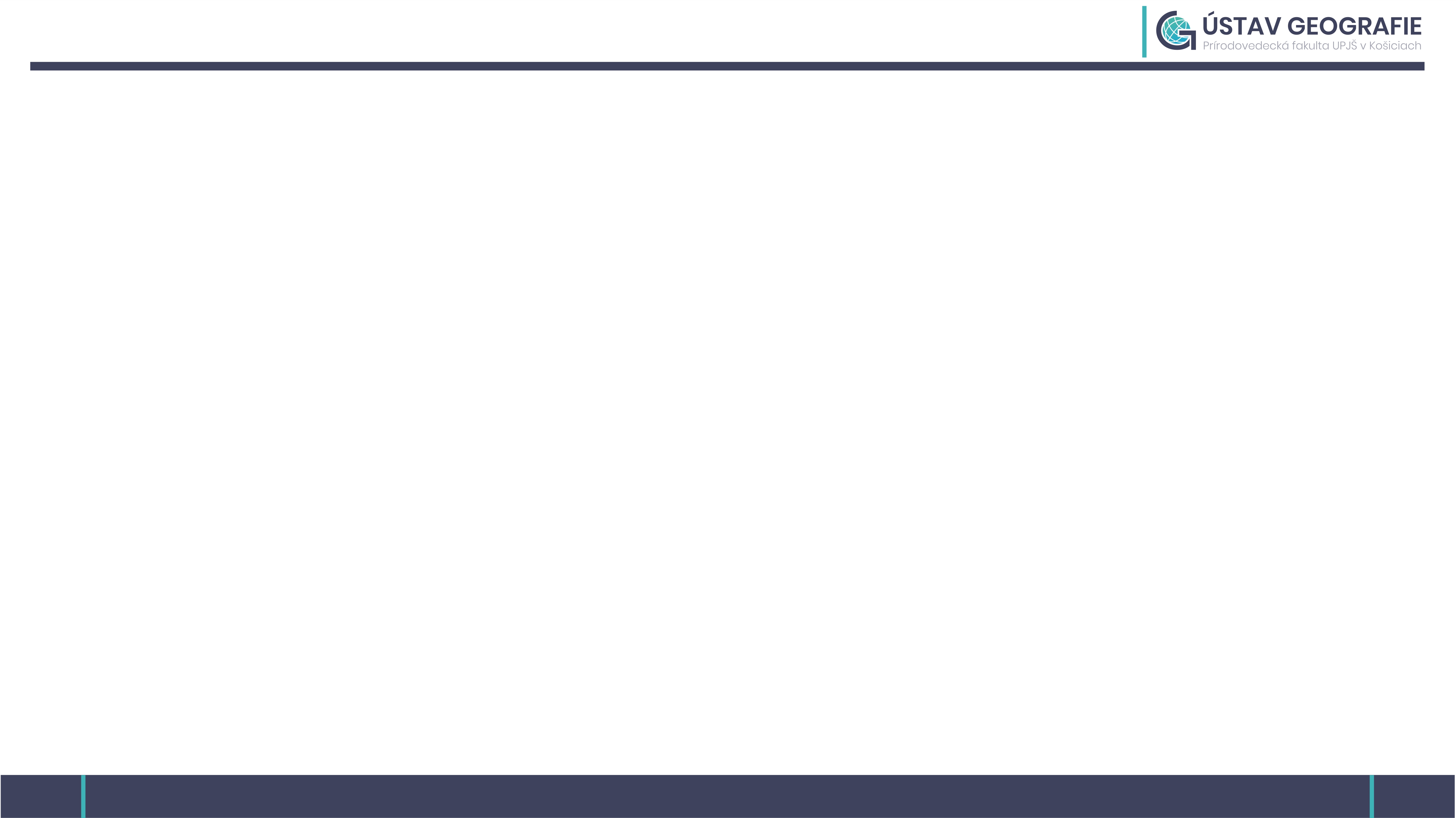 Veda a výskum
Vizualizácia geopriestorových údajov​
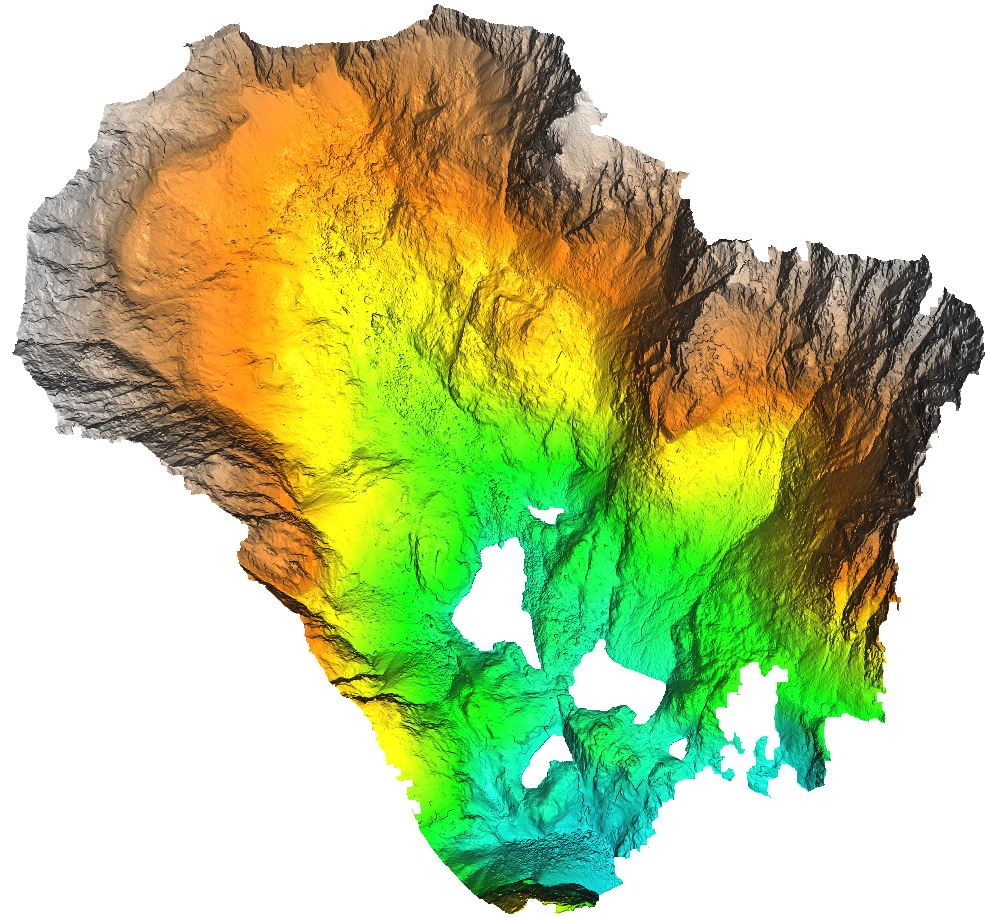 2D
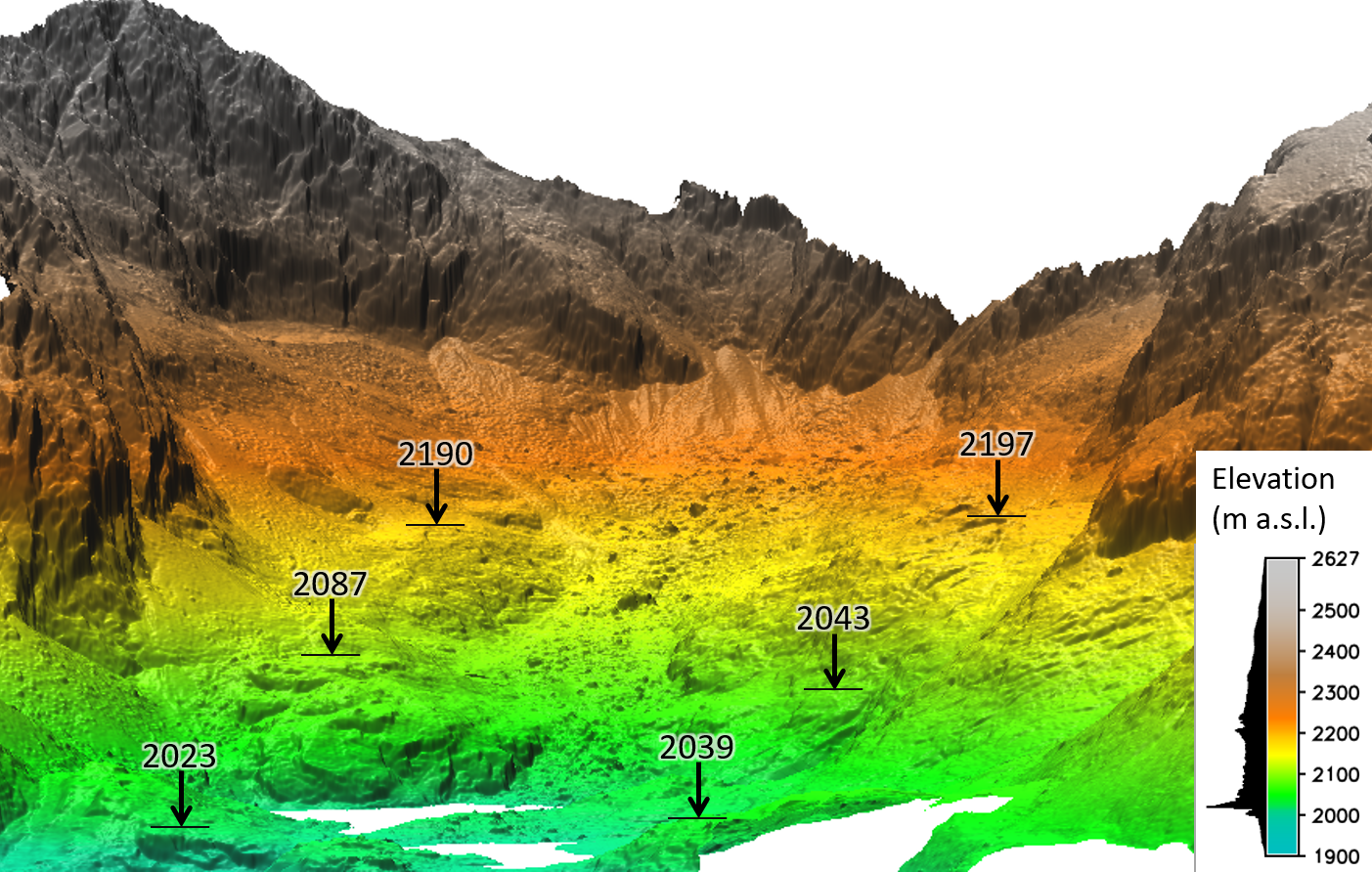 3D
16
Úvodné sústredenie študentov prvého ročníka
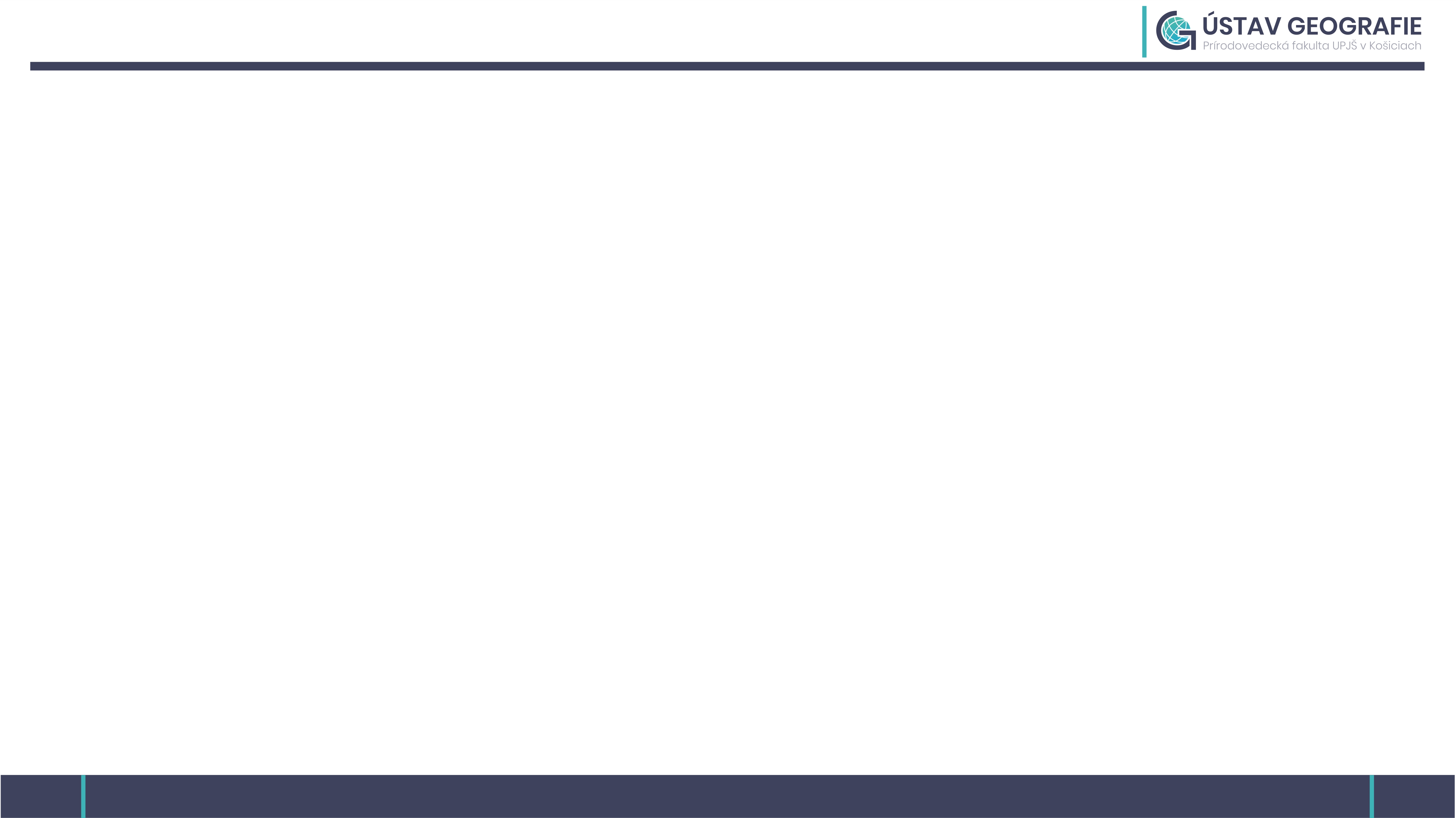 Veda a výskum
Vizualizácia geopriestorových údajov​
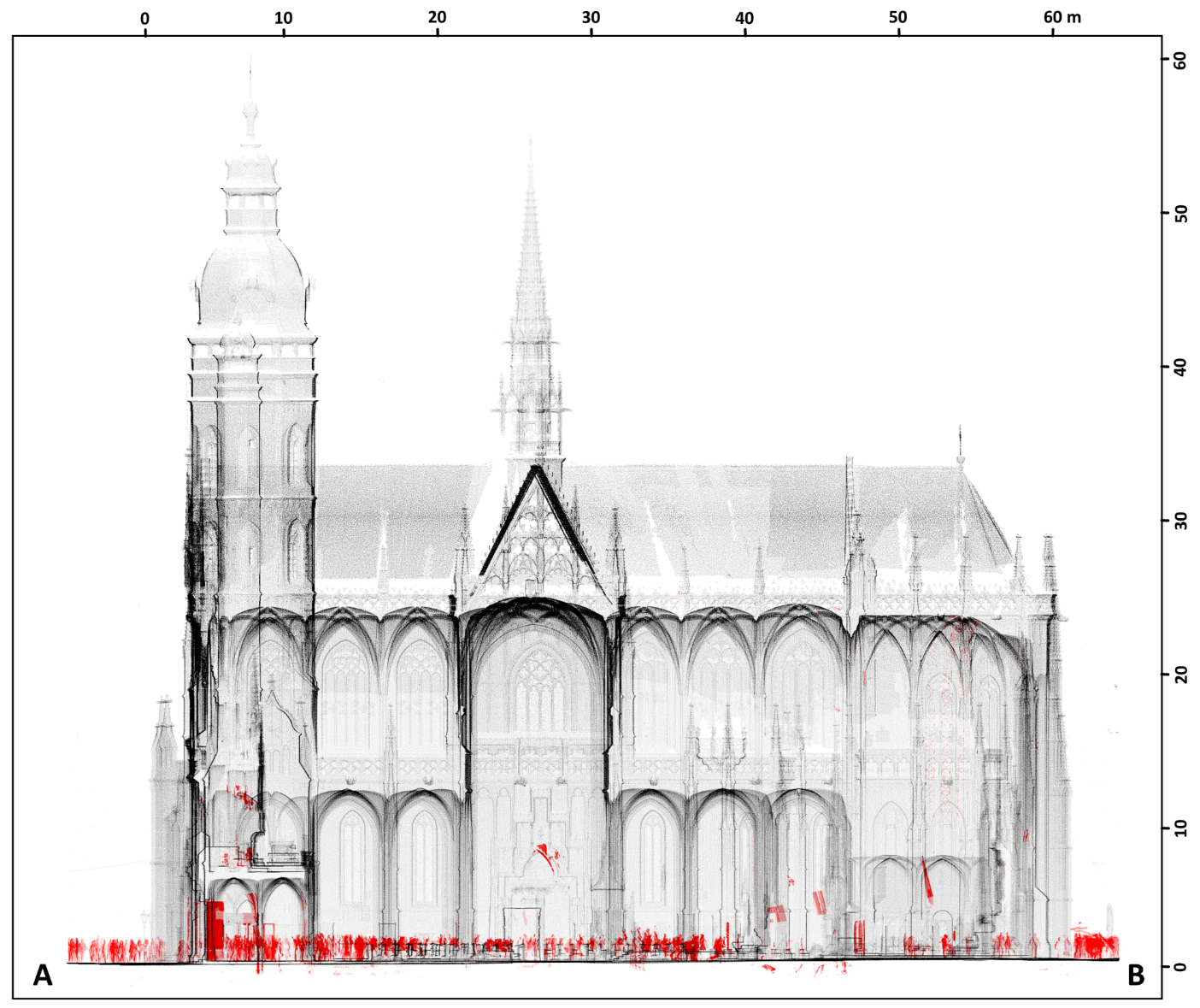 3D
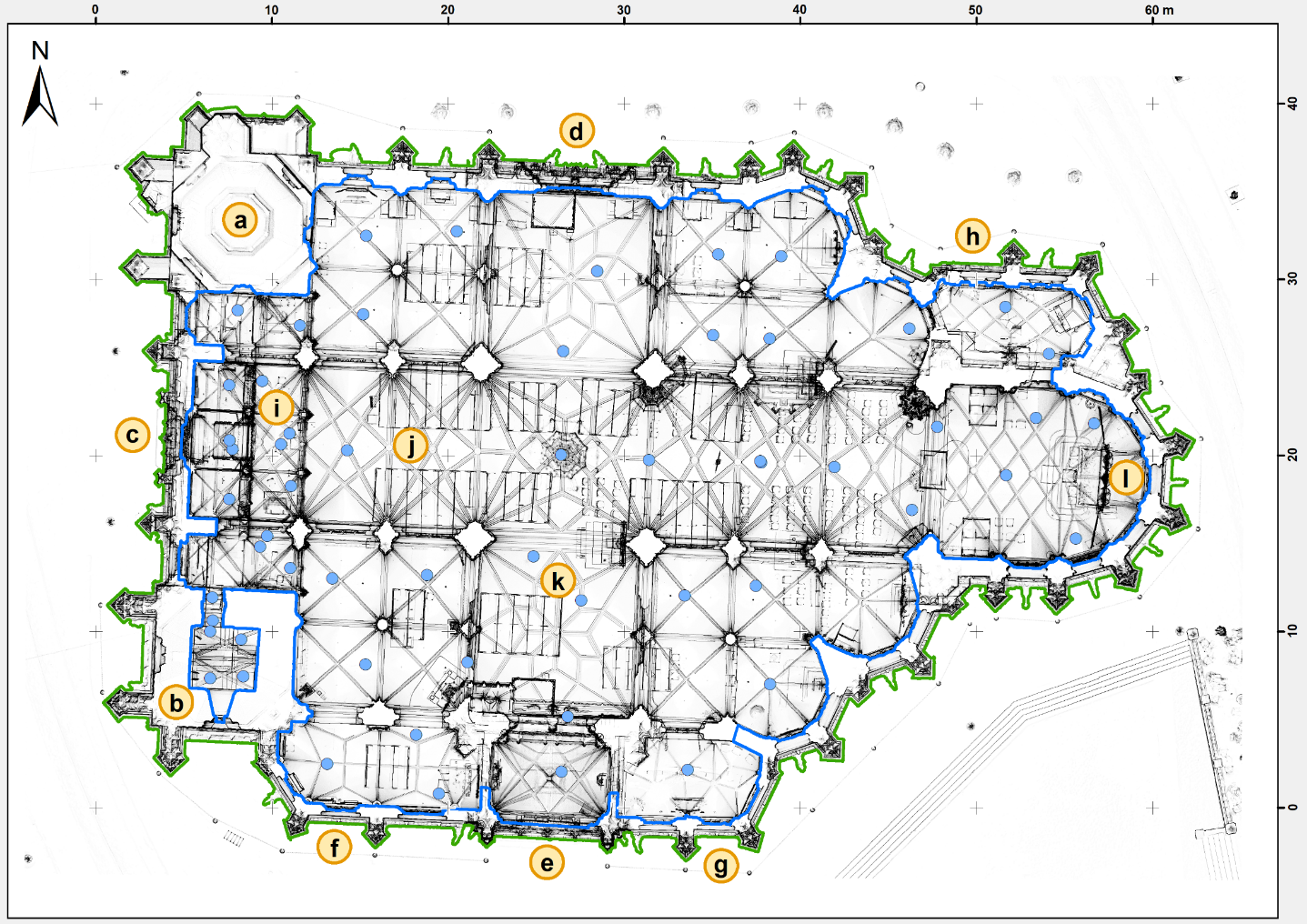 2D
17
Úvodné sústredenie študentov prvého ročníka
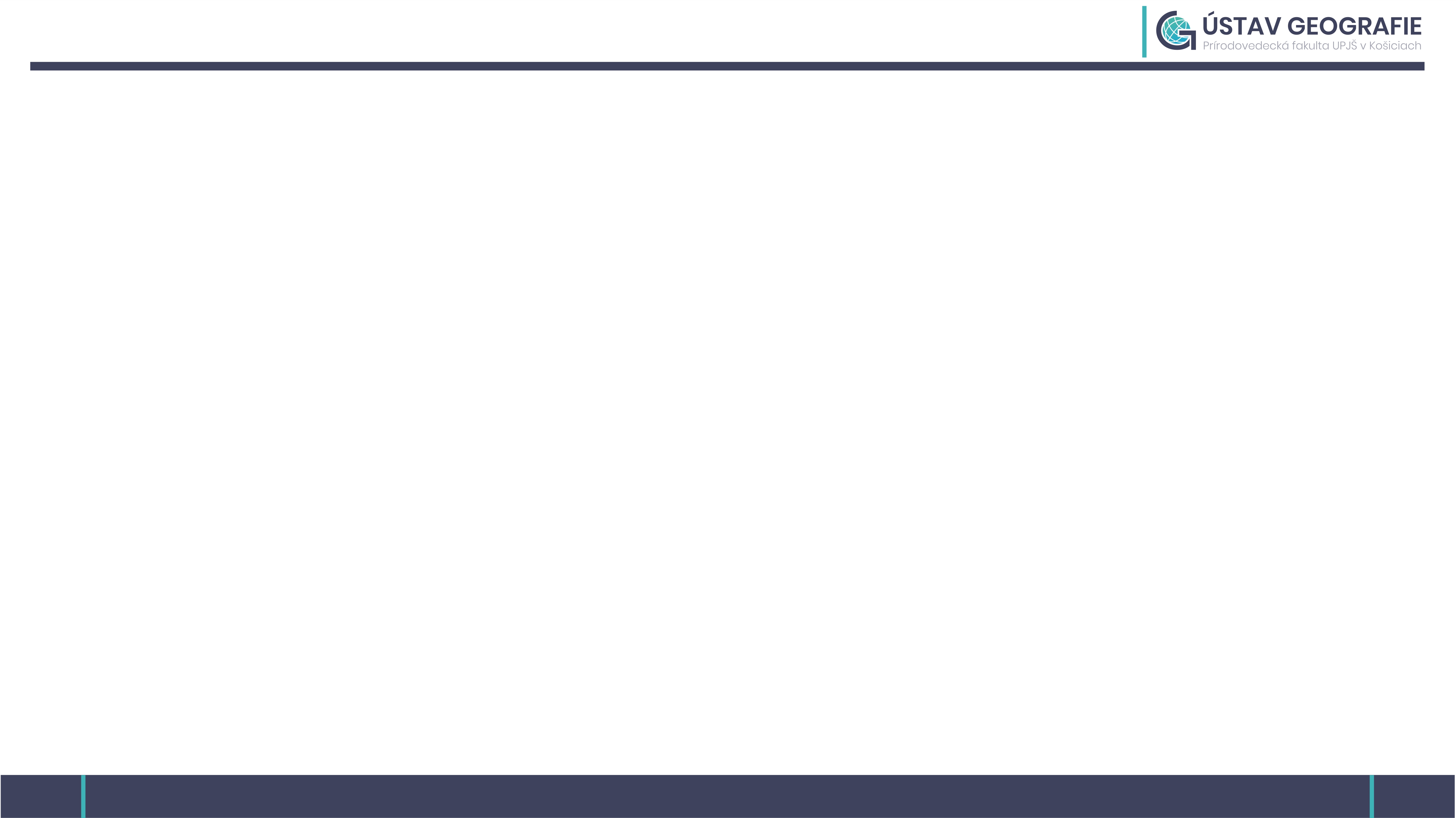 Veda a výskum
Vizualizácia geopriestorových údajov​
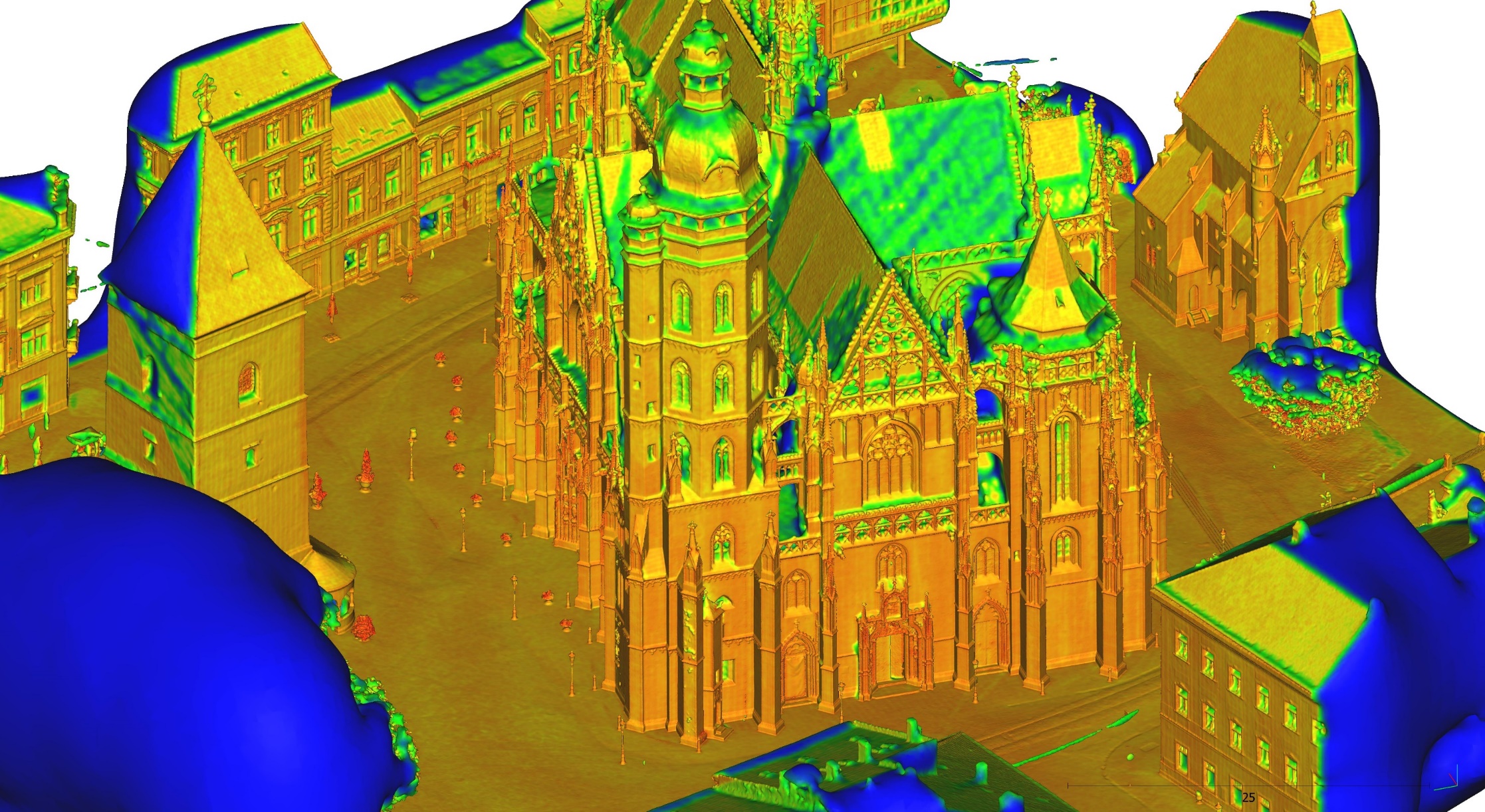 18
Úvodné sústredenie študentov prvého ročníka
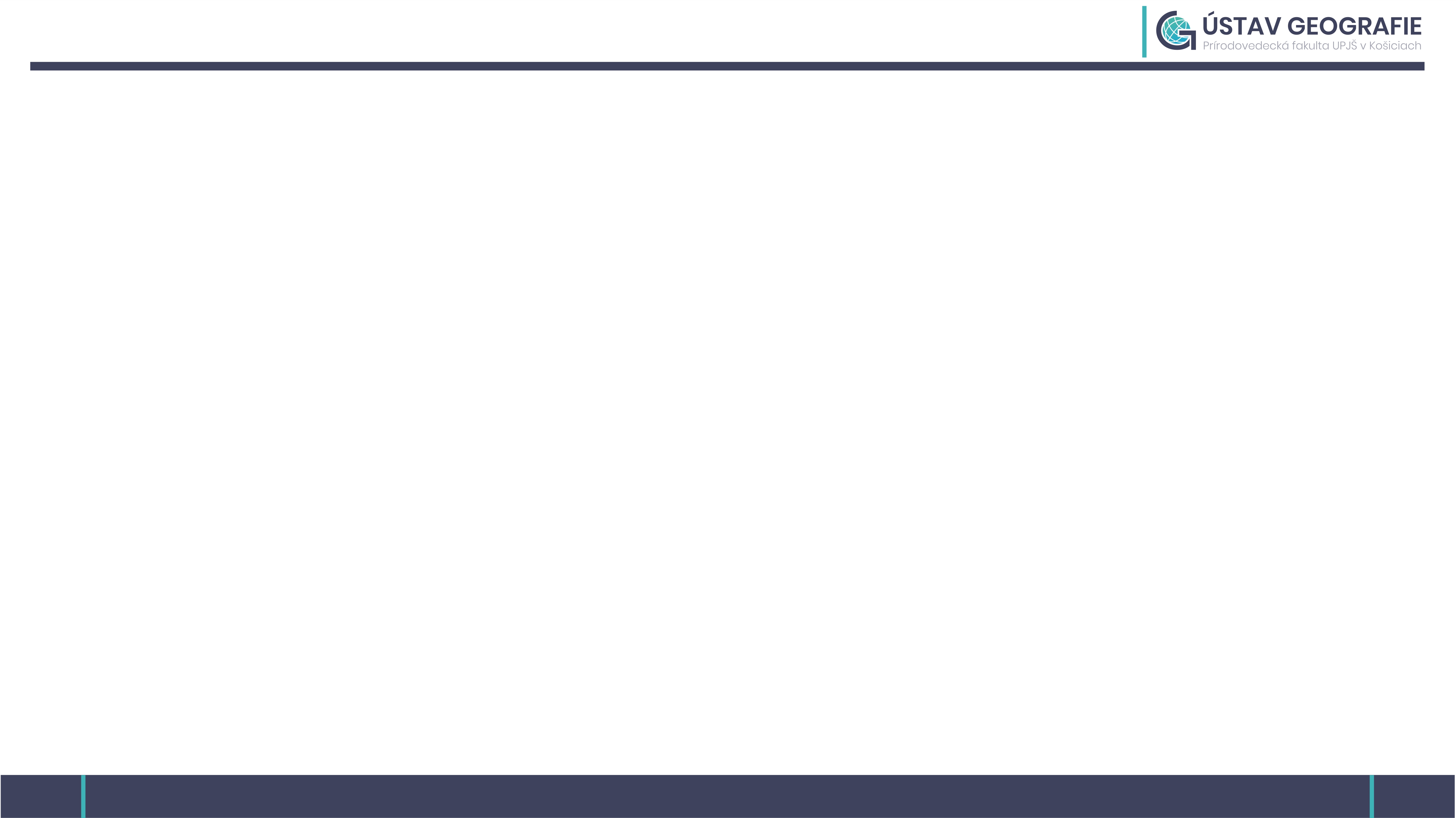 Veda a výskum
Vizualizácia geopriestorových údajov​
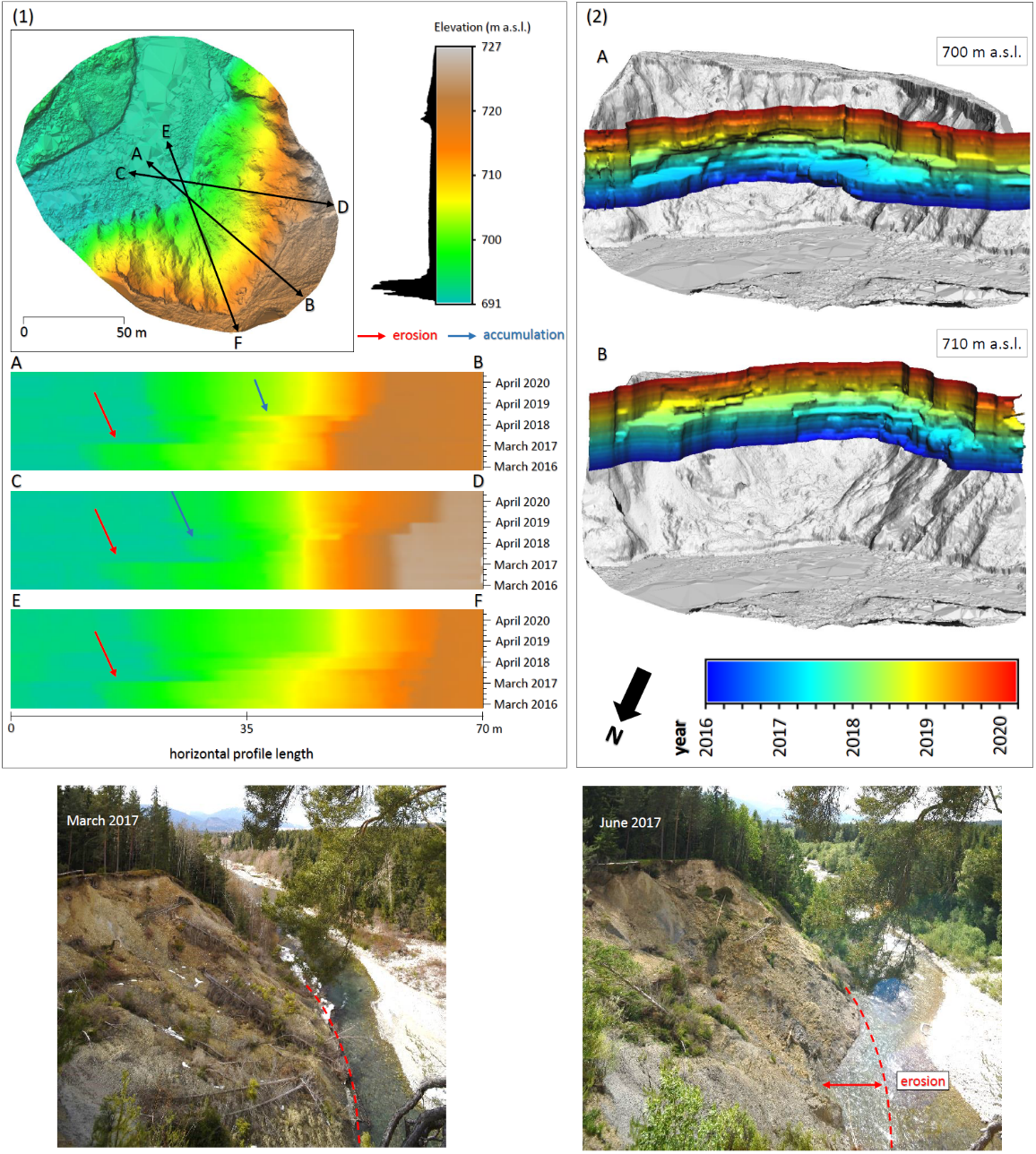 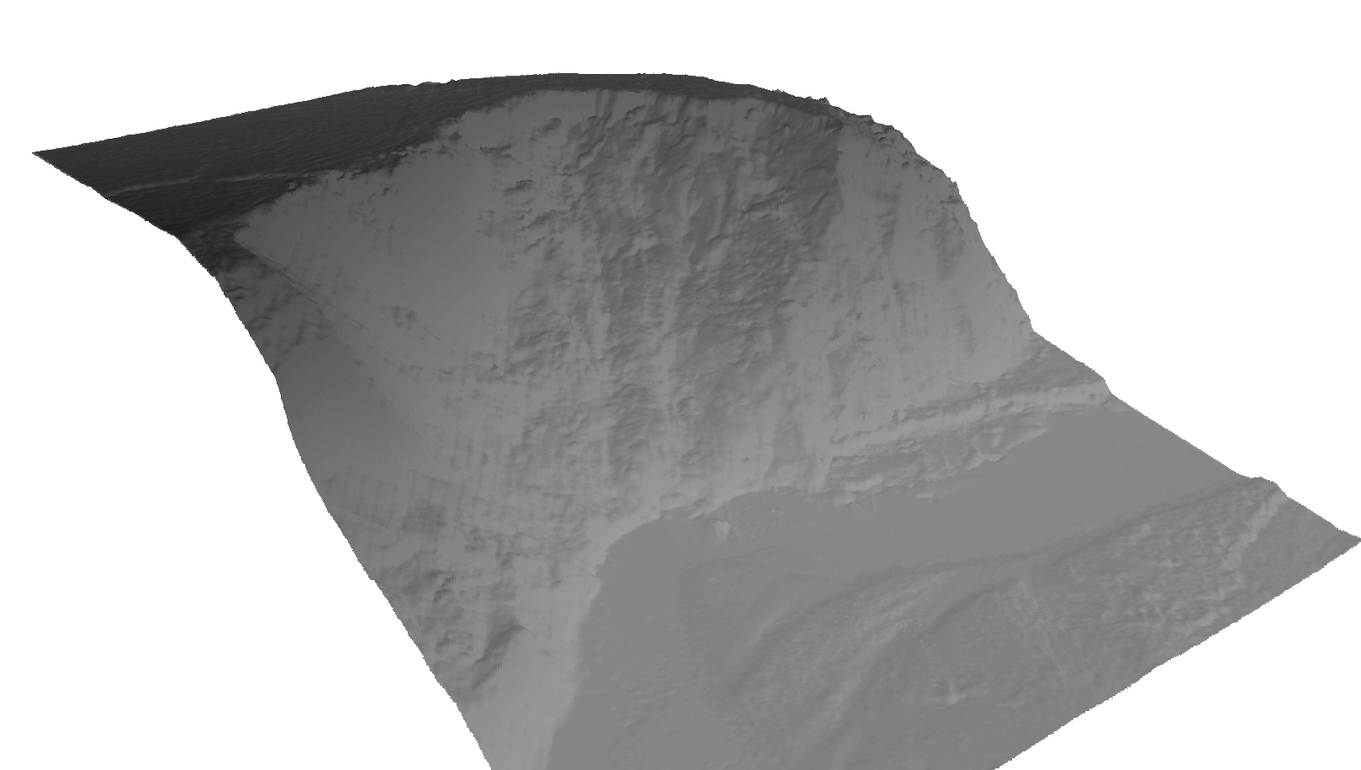 4D
19
Úvodné sústredenie študentov prvého ročníka
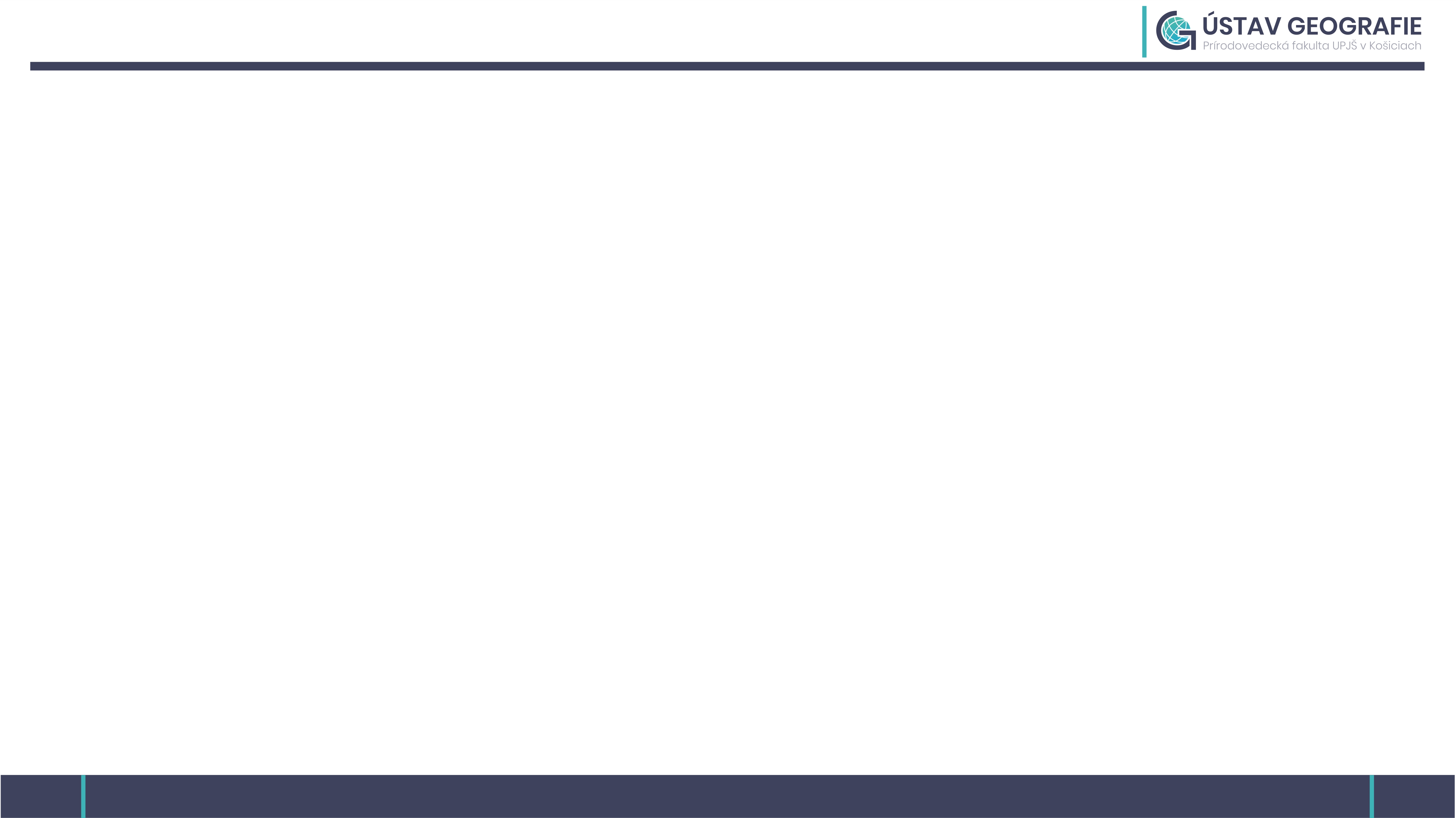 Ďakujem za pozornosť!
Úvodné sústredenie študentov prvého ročníka